Make it happen – bilingualer Unterricht im Fach Geschichte

REALSCHULE BAYERN 


28.11.2023 Manuel Erben
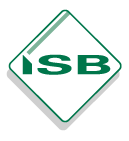 Make it happen – bilingualer Unterricht im Fach Geschichte
AGENDA
Make it happen – bilingualer Geschichtsunterricht

(Digitale) Dokumentations- und Präsentationsformen
Schaubilder/Infografiken
Erstellung eines Bildes mit KI
Szenische Darstellung von grundwissensbegriffen
Comics

Ggfls. Beispiele Kompetenzorientierter Leistungsmessung
Fragen, Wünsche, Diskussion
Agenda
Make it happen – bilingualer Unterricht im Fach Geschichte
Verankerung im LehrplanPlus - Fachprofil
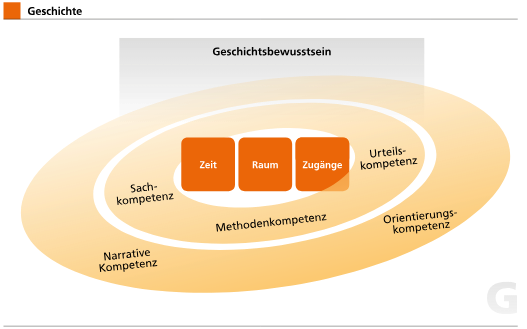 A. Dokumentations- und Präsentationsformen
Kompetenzstrukturmodell
2.2 Prozessbezogene Kompetenzen
Narrative Kompetenz
[…] Daneben rekonstruieren sie Geschichte zunehmend auch selbst aus Quellen. Auf der Grundlage von Quellenanalysen und der Auswertung von Darstellungen erstellen sie selbst Narrationen und reflektieren diese kritisch. Indem sie für das Erstellen eigener Narrationen auf verschiedene Präsentationsformen zurückgreifen, wird ihr Geschichtsbewusstsein weiter ausdifferenziert.
Make it happen – bilingualer Unterricht im Fach Geschichte
Didaktische/Methodische Begründung
Was Schülerinnen und Schüler im Geschichtsunterricht erarbeiten, sollte in angemessener Form dokumentiert und präsentiert werden.
Wiederholung und Festigung des Gelernten
Grundlage für späteren Rückgriff auf schon Behandeltes/Rekapitulation
als Leistungsnachweis
Informieren Außenstehende (z.B. Eltern/Schulöffentlichkeit) über eigene Arbeit
Hohe Motivation, eigene – v.a. visuelle – Präsentationen ästhetisch auszugestalten
SuS nehmen eigene Arbeit wichtig
Würdigung von anderen
A. Dokumentations- und Präsentationsformen
Make it happen – bilingualer Unterricht im Fach Geschichte
1. Schaubilder/Infografiken
LehrplanPlus
Die Schülerinnen und Schüler
G8 LB1 … erstellen mithilfe von Beispielen Schaubilder, analysieren Geschichtskarten und verbalisieren die Aussagen von Statistiken und Diagrammen.
G9 LB1 … visualisieren geschichtliche Sachverhalte in Schaubildern, werten die Aussagen von Geschichtskarten, Statistiken und Diagrammen aus und ergänzen diese durch Informationen aus Quellen und Darstellungen.
G10 LB1 … fassen die Ergebnisse ihrer eigenständigen Recherchen in Schaubildern zusammen und kombinieren dazu die Aussagen von Quellen und Darstellungen selbständig mit Informationen aus Geschichtskarten, Diagrammen und Statistiken.
A. Dokumentations- und Präsentationsformen
Make it happen – bilingualer Unterricht im Fach Geschichte
1. Schaubilder/Infografiken
Unterrichtsbeispiel
Mystery: Why does the king have to die?
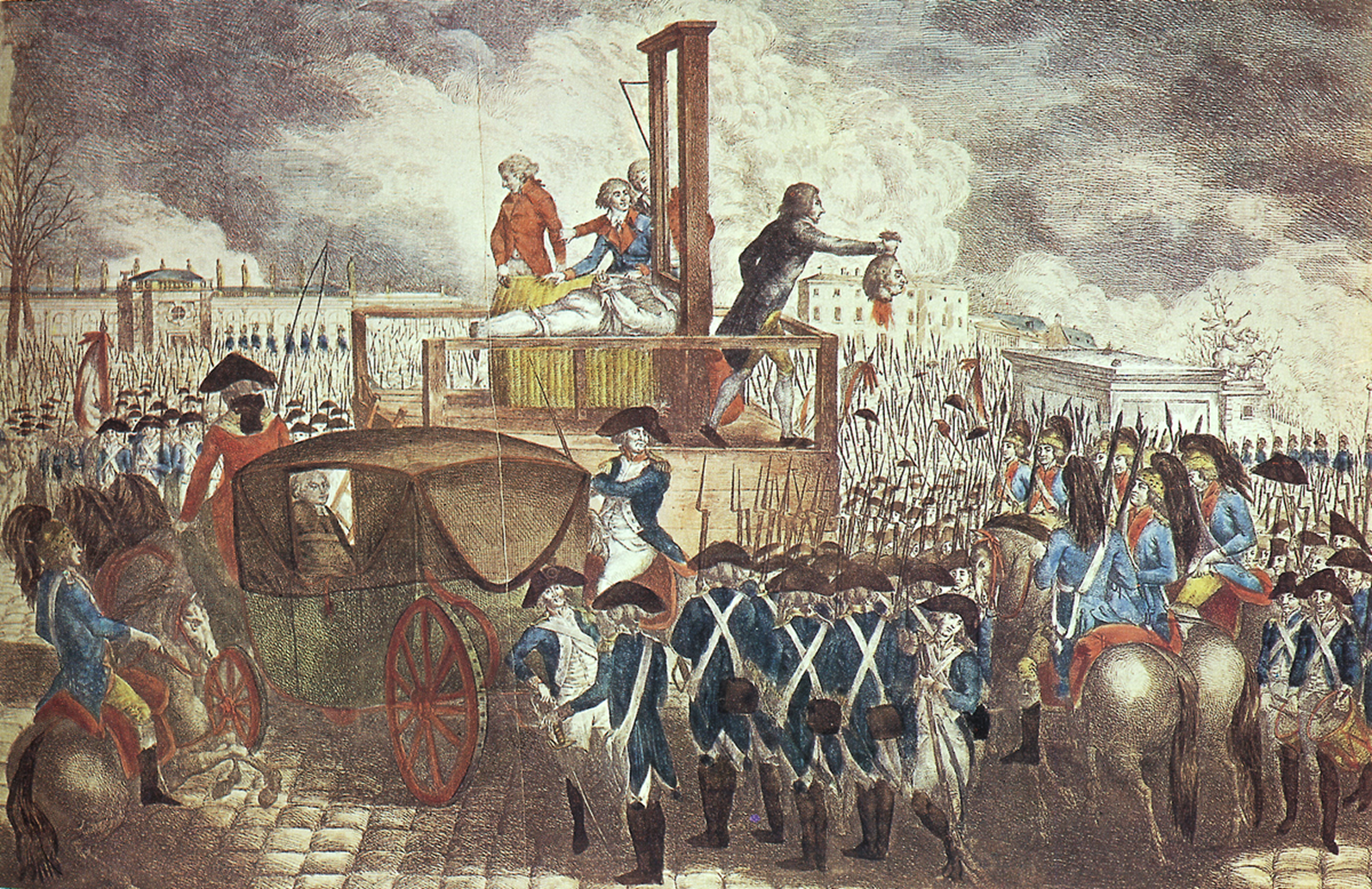 A. Dokumentations- und Präsentationsformen
Georg Heinrich Sieveking, Public domain, via Wikimedia Commons
Make it happen – bilingualer Unterricht im Fach Geschichte
1. Schaubilder/Infografiken
Unterrichtsbeispiel
Mystery: Why does the king have to die?
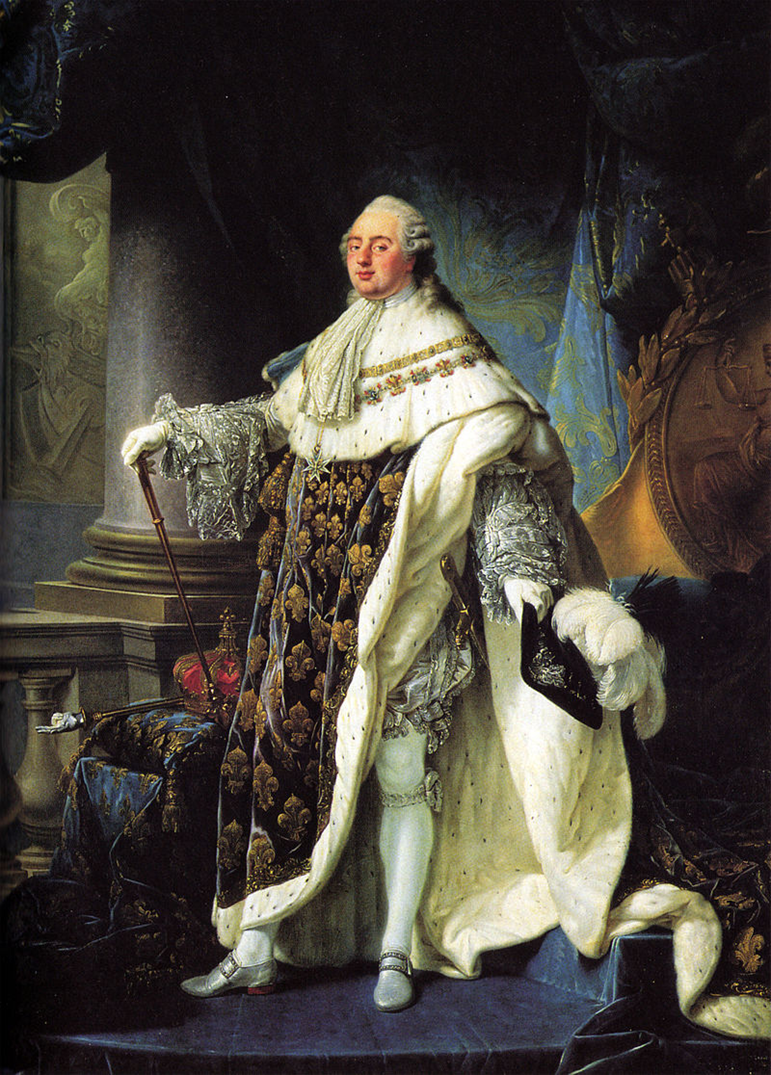 Key question: Why does the king have to die?

Our guesses at the beginning...
A. Dokumentations- und Präsentationsformen
Joseph-Siffred Duplessis, Public domain, via Wikimedia Commons
Make it happen – bilingualer Unterricht im Fach Geschichte
1. Schaubilder/Infografiken
Unterrichtsbeispiel
Mystery: Why does the king have to die?
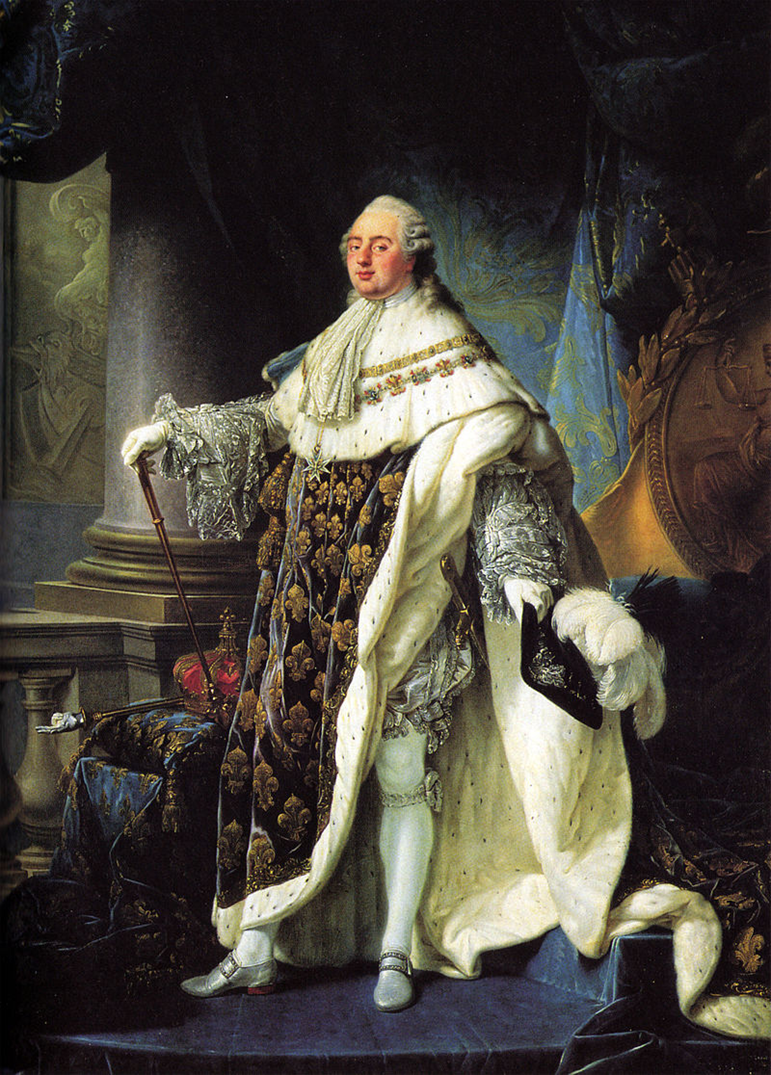 Instructions
Work together  in pairs. Take a close look at the mystery cards. Match the cards with these general terms:

•Luxury/Wasteful Lifestyle
•Money Problems
•Bad Harvest/Hunger Crisis
•The Absolutistic King
A. Dokumentations- und Präsentationsformen
Joseph-Siffred Duplessis, Public domain, via Wikimedia Commons
Make it happen – bilingualer Unterricht im Fach Geschichte
1. Schaubilder/Infografiken
Unterrichtsbeispiel
Mystery: Why does the king have to die?
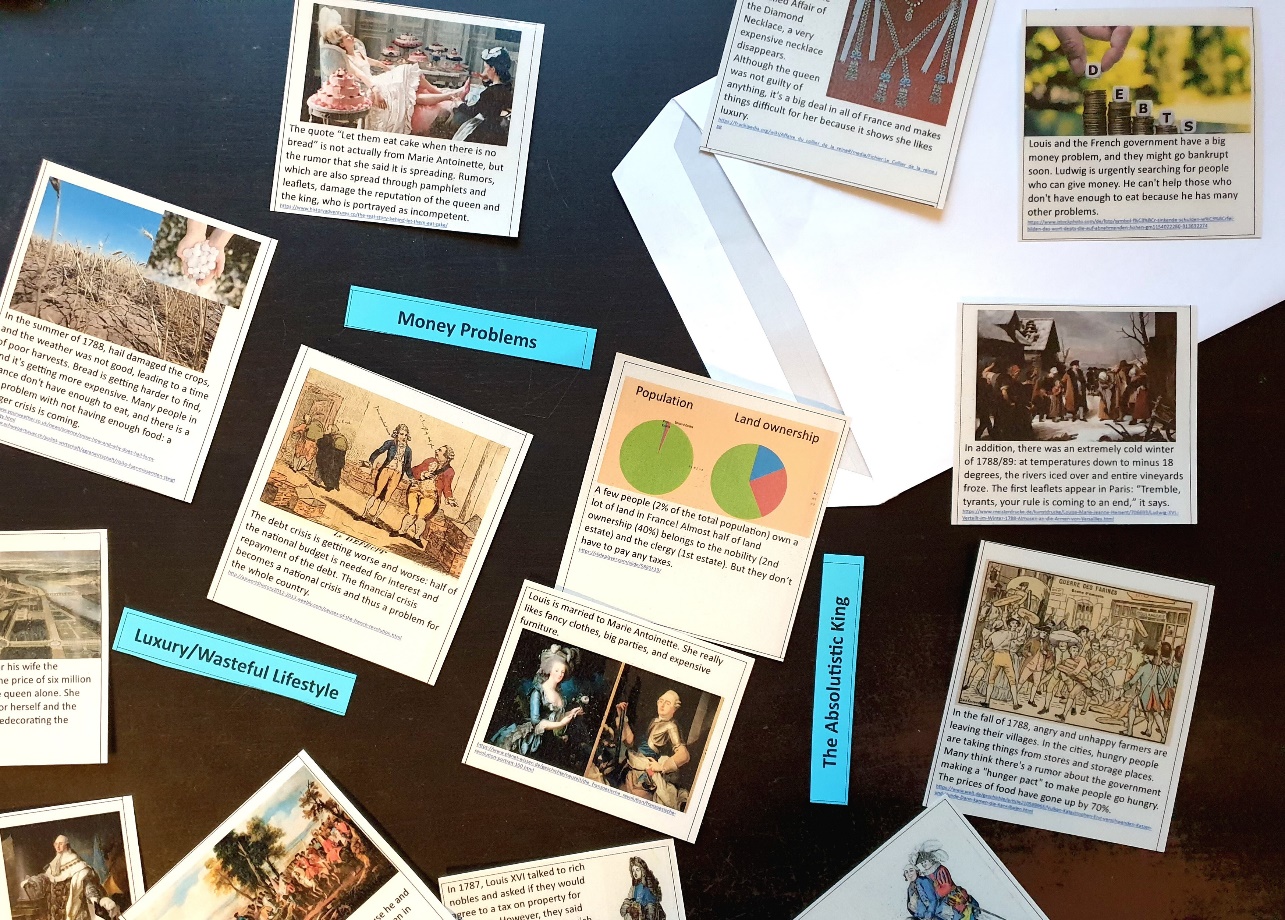 A. Dokumentations- und Präsentationsformen
Foto: M. Erben
Make it happen – bilingualer Unterricht im Fach Geschichte
1. Schaubilder/Infografiken
Einschub: Mystery-Methode
Besonders geeignet für Themen, in denen Kausalzusammenhänge hergestellt werden
Kleine Informationsbausteine
SuS puzzeln sich ihr Gesamtbild zusammen
SuS konstruieren ihr Wissen, indem sie einzelne Aspekte verknüpfen
A. Dokumentations- und Präsentationsformen
Foto: M. Erben
Make it happen – bilingualer Unterricht im Fach Geschichte
1. Schaubilder/Infografiken
Unterrichtsbeispiel
Mystery: Why does the king have to die?
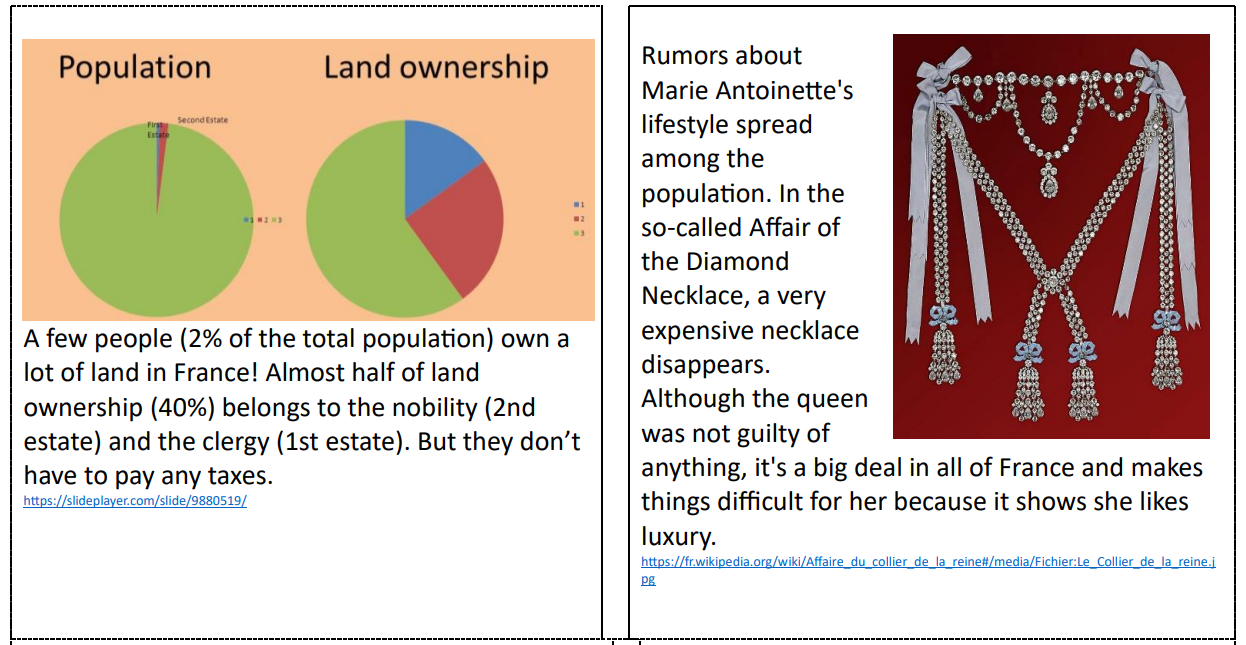 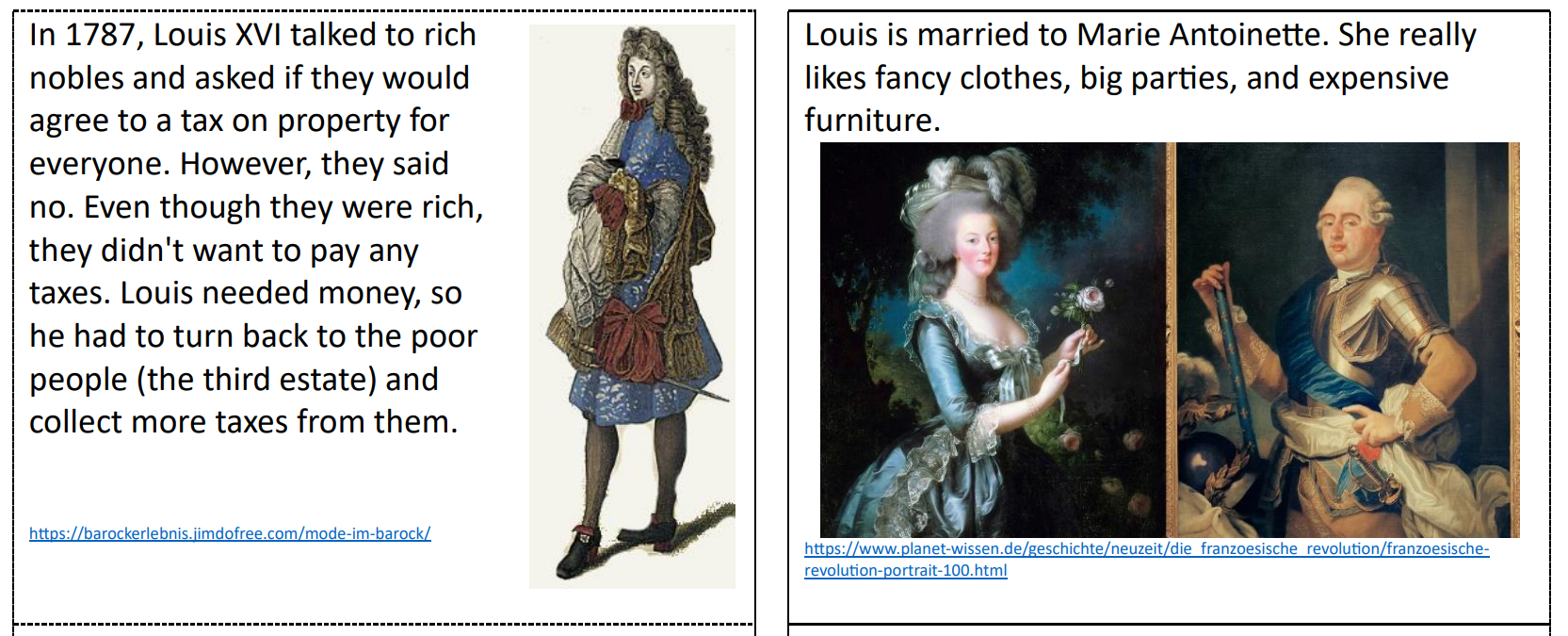 A. Dokumentations- und Präsentationsformen
Make it happen – bilingualer Unterricht im Fach Geschichte
1. Schaubilder/Infografiken
Unterrichtsbeispiel
Mystery: Why does the king have to die?
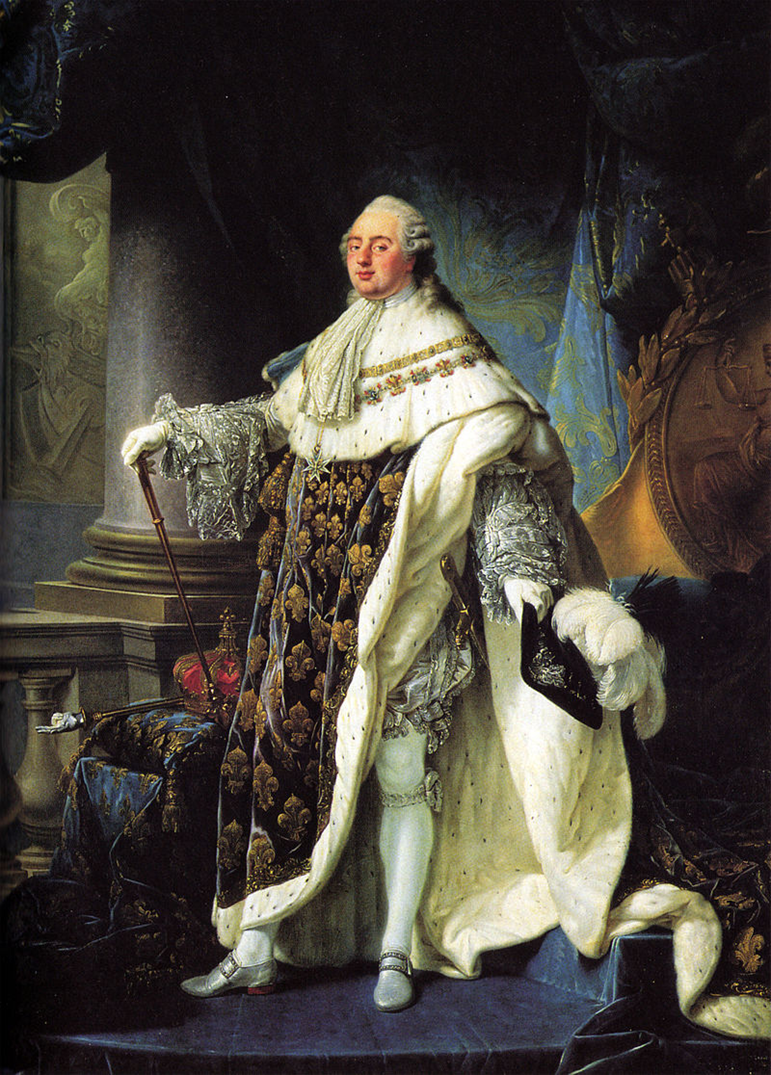 Instructions

For fast finishers and history experts:
Also take a look at the 4 additional cards. For your presentation you will then need the following term:

•Enlightenment
A. Dokumentations- und Präsentationsformen
Joseph-Siffred Duplessis, Public domain, via Wikimedia Commons
Make it happen – bilingualer Unterricht im Fach Geschichte
Didaktische/Methodische Begründung
Begriffsklärung „Schaubild“
Abstrakte, generalisierende Darstellungen
Dienen der Zusammenfassung, Elementarisierung und Reduktion
Wesentliches soll prägnant zum Vorschein treten:
Zuordnungen
Abhängigkeiten
Hierarchien
Folgen etc.
Gesellschaftliche Verhältnisse lassen sich besonders gut darstellen
A. Dokumentations- und Präsentationsformen
Make it happen – bilingualer Unterricht im Fach Geschichte
Didaktische/Methodische Begründung
Kompetenzen „Schaubild“
Unterscheidung Analyse eines Schaubildes vs. Eigenes Entwerfen
Nicht nur inhaltlich nachvollziehen
Aufzeichnung und Strukturierung erworbenen Wissens
Kognitive Durchdringung des Sachverhalts
Zweckgerichtete grafische Darstellung/ästhetische Ausführung
Ziel: höhere Behaltensleistung
A. Dokumentations- und Präsentationsformen
Make it happen – bilingualer Unterricht im Fach Geschichte
Didaktische/Methodische Begründung
Vorgehensweise „Schaubild“
Planung: Auswahl von Darstellungsform und Elementen (Symbole, Begriffe, Bilder, etc.)
Entwurf: sinnvoll, eine Skizze zu entwerfen, um Platzeinteilung abzuschätzen
Symbole: Möglichst gängige Symbole (gleichbleibend) verwenden (Krone = Herrschaft, gekreuzte Schwerter = Krieg)
Beziehungen: Beziehungen, Abhängigkeiten, Folgen, Bewegungen im  Raum etc. durch Anordnung der Elemente und Pfeile
A. Dokumentations- und Präsentationsformen
Make it happen – bilingualer Unterricht im Fach Geschichte
1. Schaubilder/Infografiken
Unterrichtsbeispiel
Mystery: Why does the king have to die?
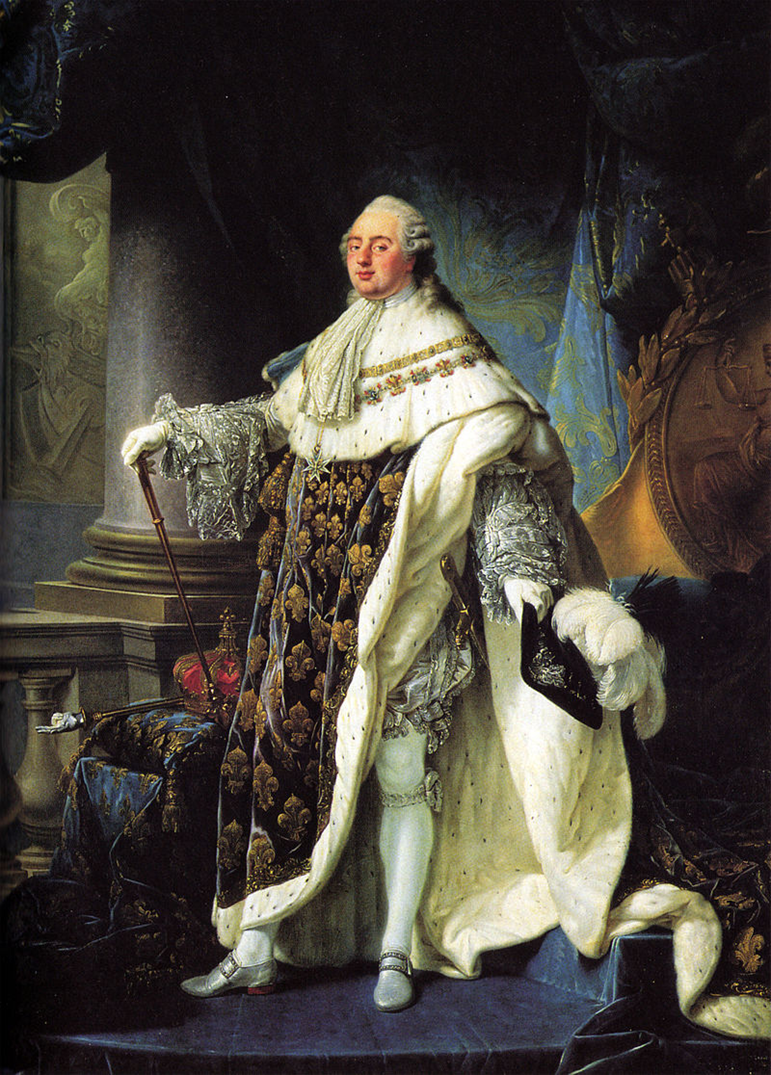 Instructions
Arrange the 4/5 terms on a blank sheet. Connect these with arrows or other symbols (crown, money, etc.). Add the most important information from the mystery cards. Present your results to the class. Take a picture of it. As homework: create a digital version on www.diagrams.net .
A. Dokumentations- und Präsentationsformen
Joseph-Siffred Duplessis, Public domain, via Wikimedia Commons
Make it happen – bilingualer Unterricht im Fach Geschichte
Schaubilder/
Infografiken
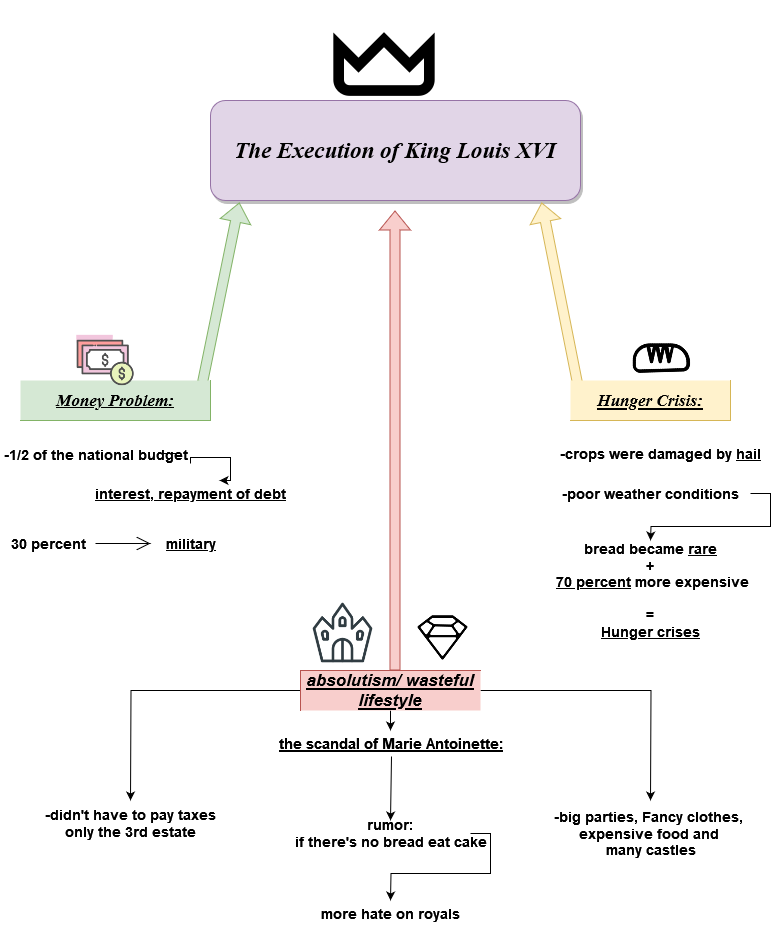 Schülerlösungen
A. Dokumentations- und Präsentationsformen
Make it happen – bilingualer Unterricht im Fach Geschichte
Schaubilder/
Infografiken
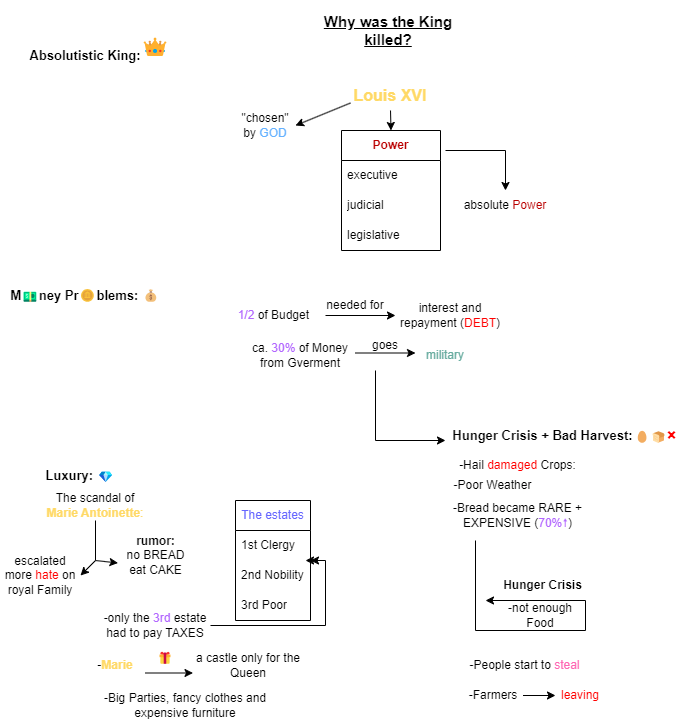 Schülerlösungen
A. Dokumentations- und Präsentationsformen
Make it happen – bilingualer Unterricht im Fach Geschichte
Schaubilder/
Infografiken
Schülerlösungen
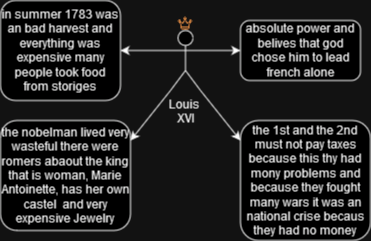 A. Dokumentations- und Präsentationsformen
Make it happen – bilingualer Unterricht im Fach Geschichte
Schaubilder/Infografiken
Bewertung
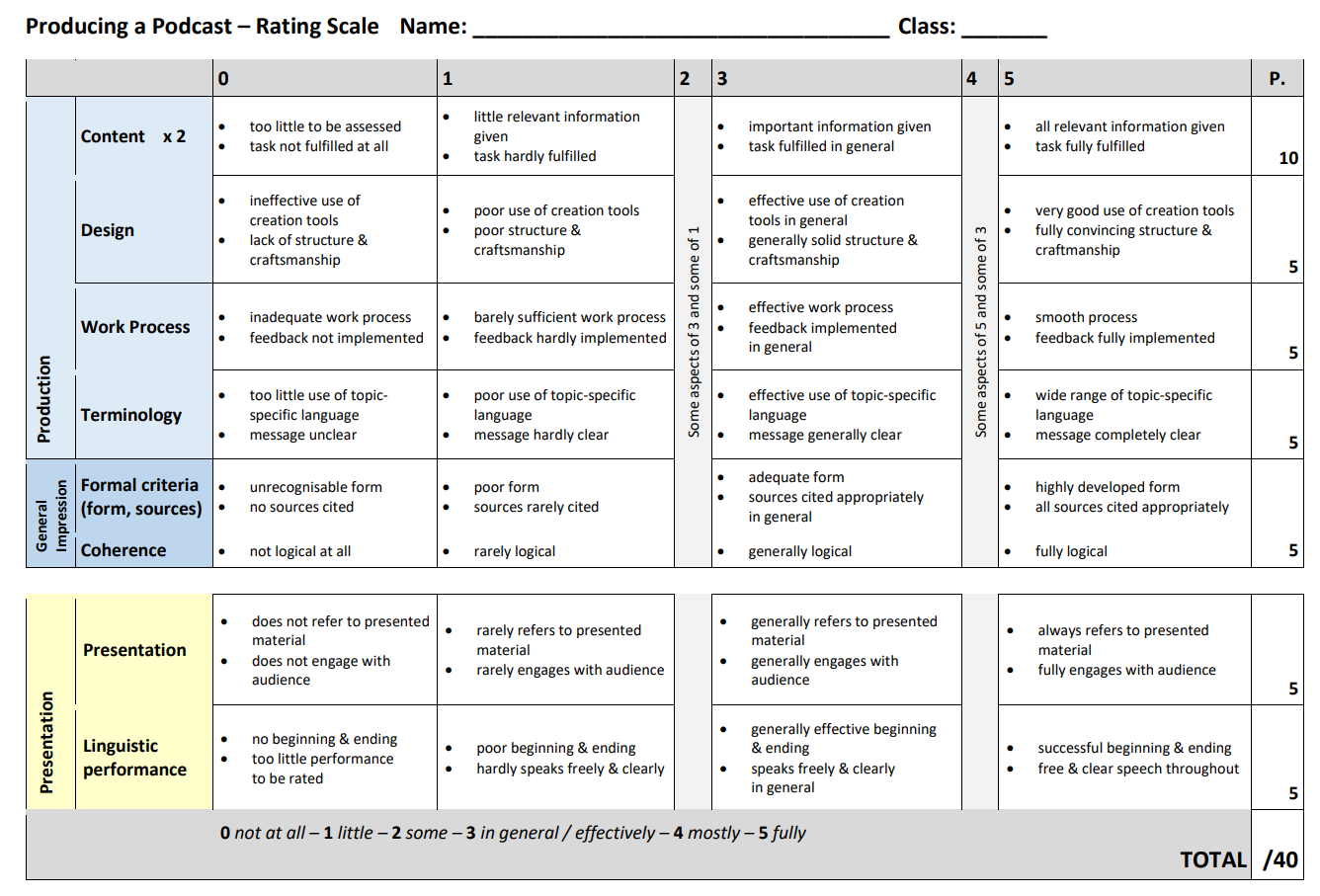 A. Dokumentations- und Präsentationsformen
Make it happen – bilingualer Unterricht im Fach Geschichte
Checkliste Didaktische/Methodische Begründung
Was Schülerinnen und Schüler im Geschichtsunterricht erarbeiten, sollte in angemessener Form dokumentiert und präsentiert werden.
Wiederholung und Festigung des Gelernten
Grundlage für späteren Rückgriff auf schon Behandeltes/Rekapitulation
als Leistungsnachweis
Informieren Außenstehende (z.B. Elter/Schulöffentlichkeit) über eigene Arbeit
Hohe Motivation, eigene – v.a. visuelle – Präsentationen ästhetisch auszugestalten
SuS nehmen eigene Arbeit wichtig
Würdigung von anderen
A. Dokumentations- und Präsentationsformen
Make it happen – bilingualer Unterricht im Fach Geschichte
Links
draw.io (drawio.com)
Canva: Die Visual Suite für alle
Panel - Genial.ly
www.figma.com
…
A. Dokumentations- und Präsentationsformen
Make it happen – bilingualer Unterricht im Fach Geschichte
2. Erstellung eines Bildes mit Künstlicher Intelligenz
Unterrichtsbeispiel
Manorial System
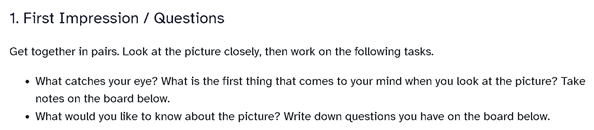 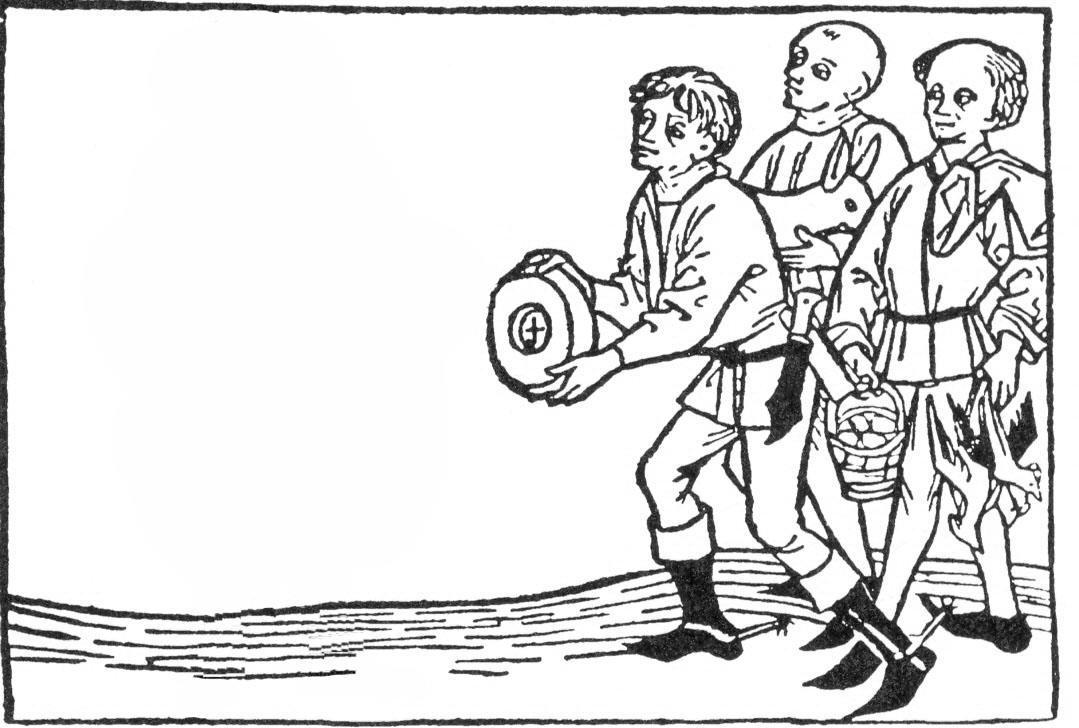 A. Dokumentations- und Präsentationsformen
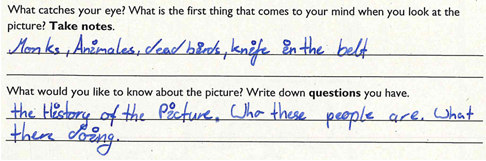 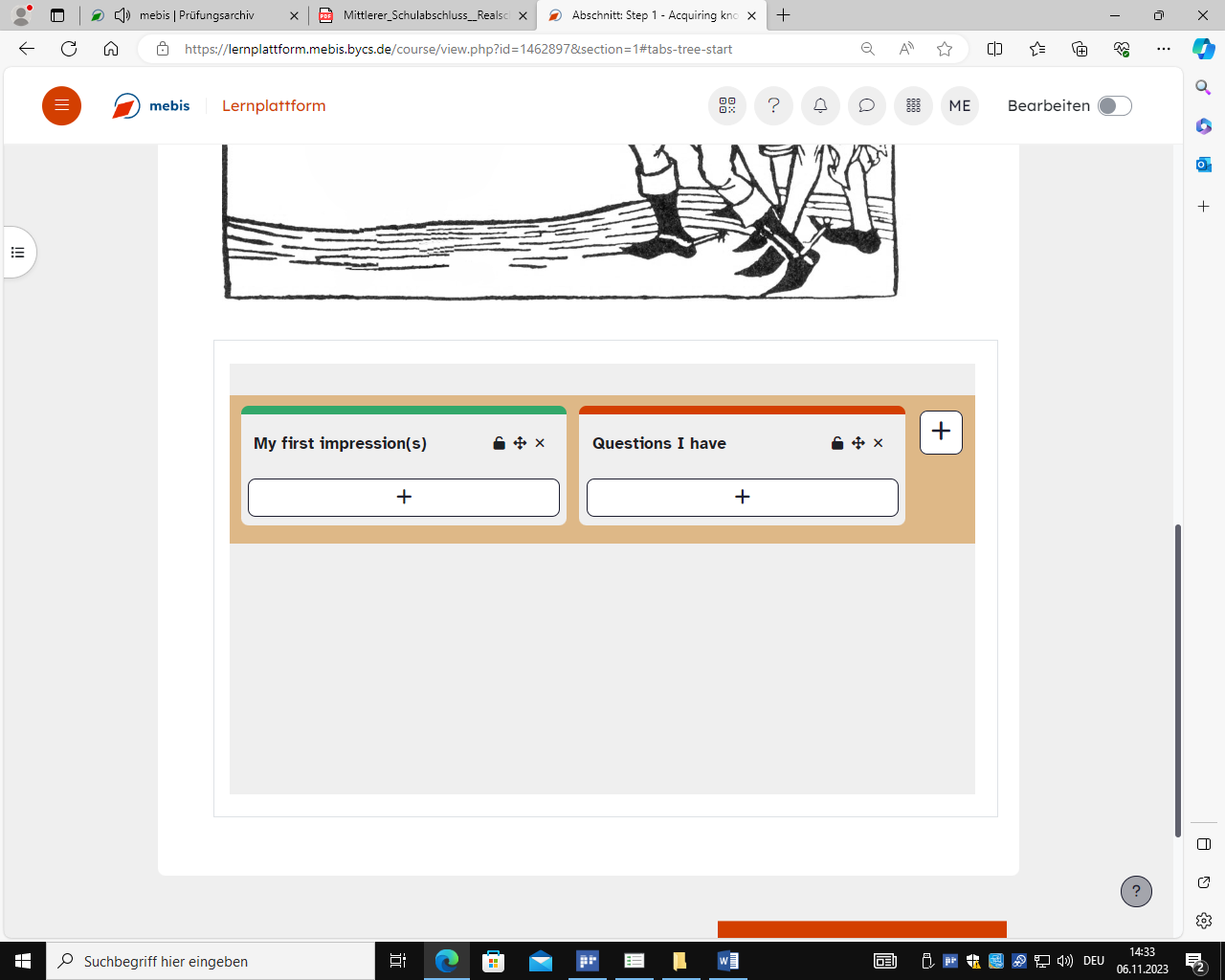 unknown author, Public domain, via Wikimedia Commons, verändert
Make it happen – bilingualer Unterricht im Fach Geschichte
2. Erstellung eines Bildes mit Künstlicher Intelligenz
Unterrichtsbeispiel
Manorial System
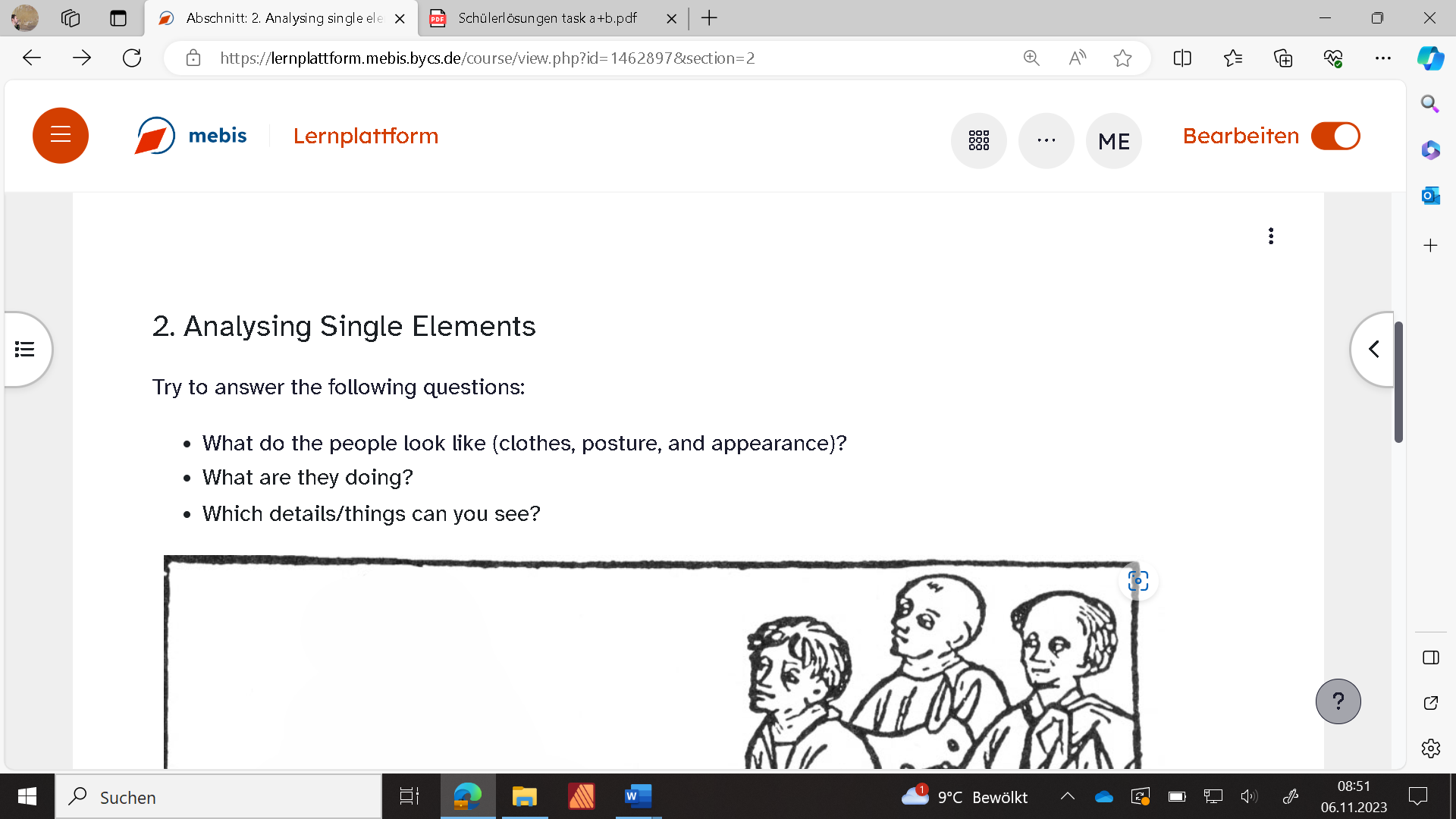 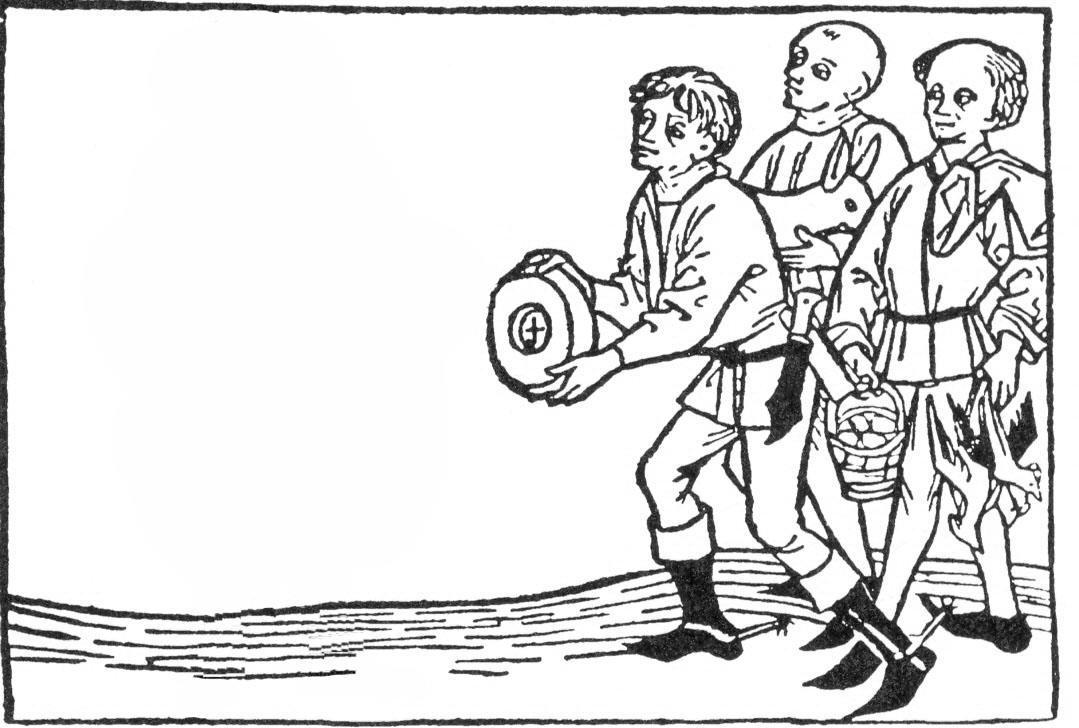 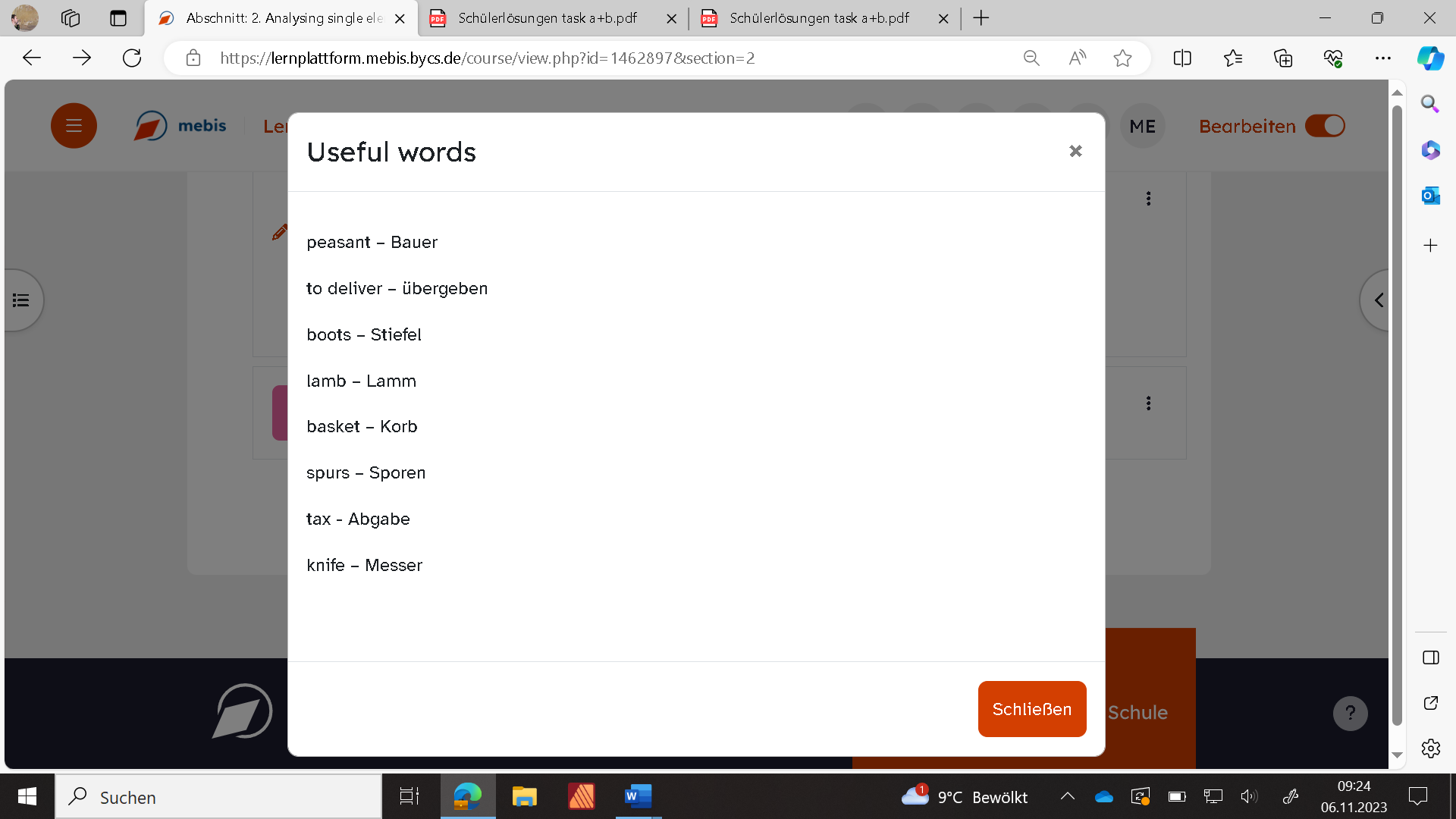 A. Dokumentations- und Präsentationsformen
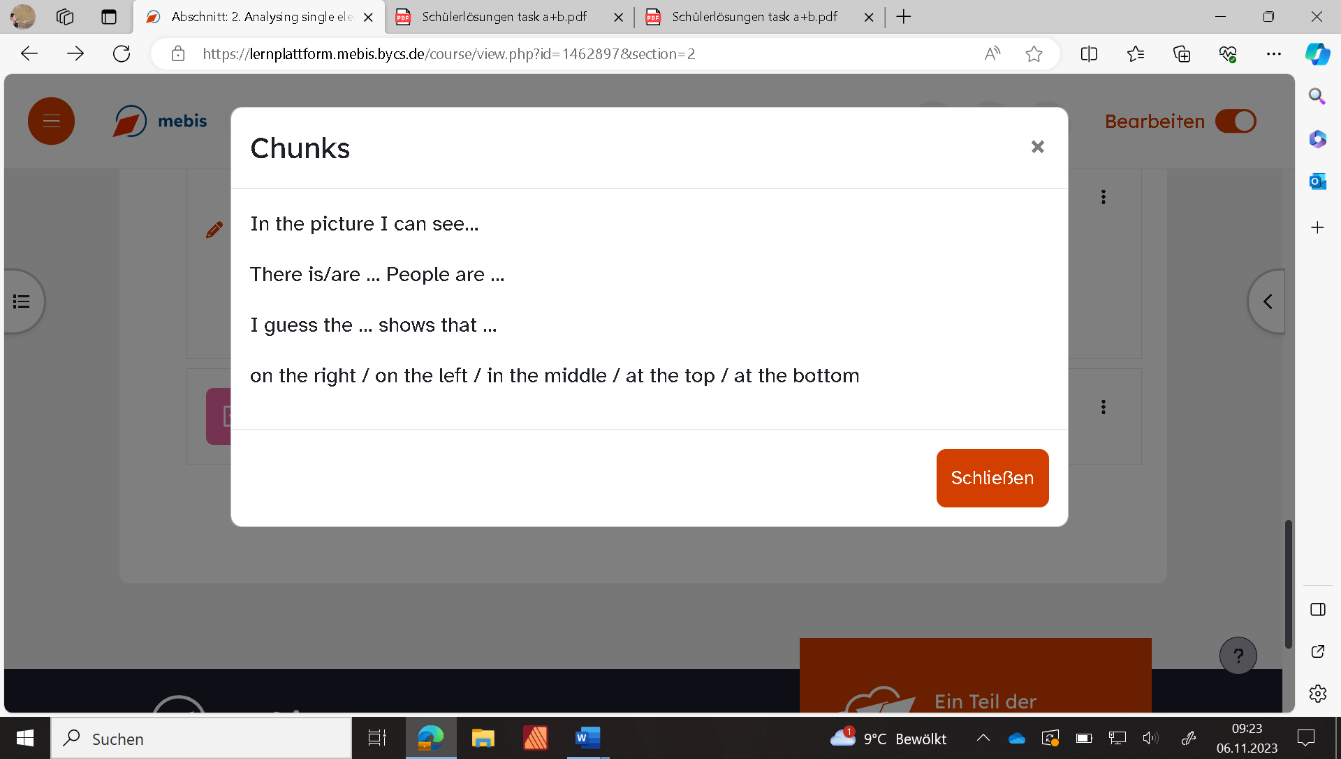 unknown author, Public domain, via Wikimedia Commons, verändert
Make it happen – bilingualer Unterricht im Fach Geschichte
2. Erstellung eines Bildes mit Künstlicher Intelligenz
Unterrichtsbeispiel
Manorial System
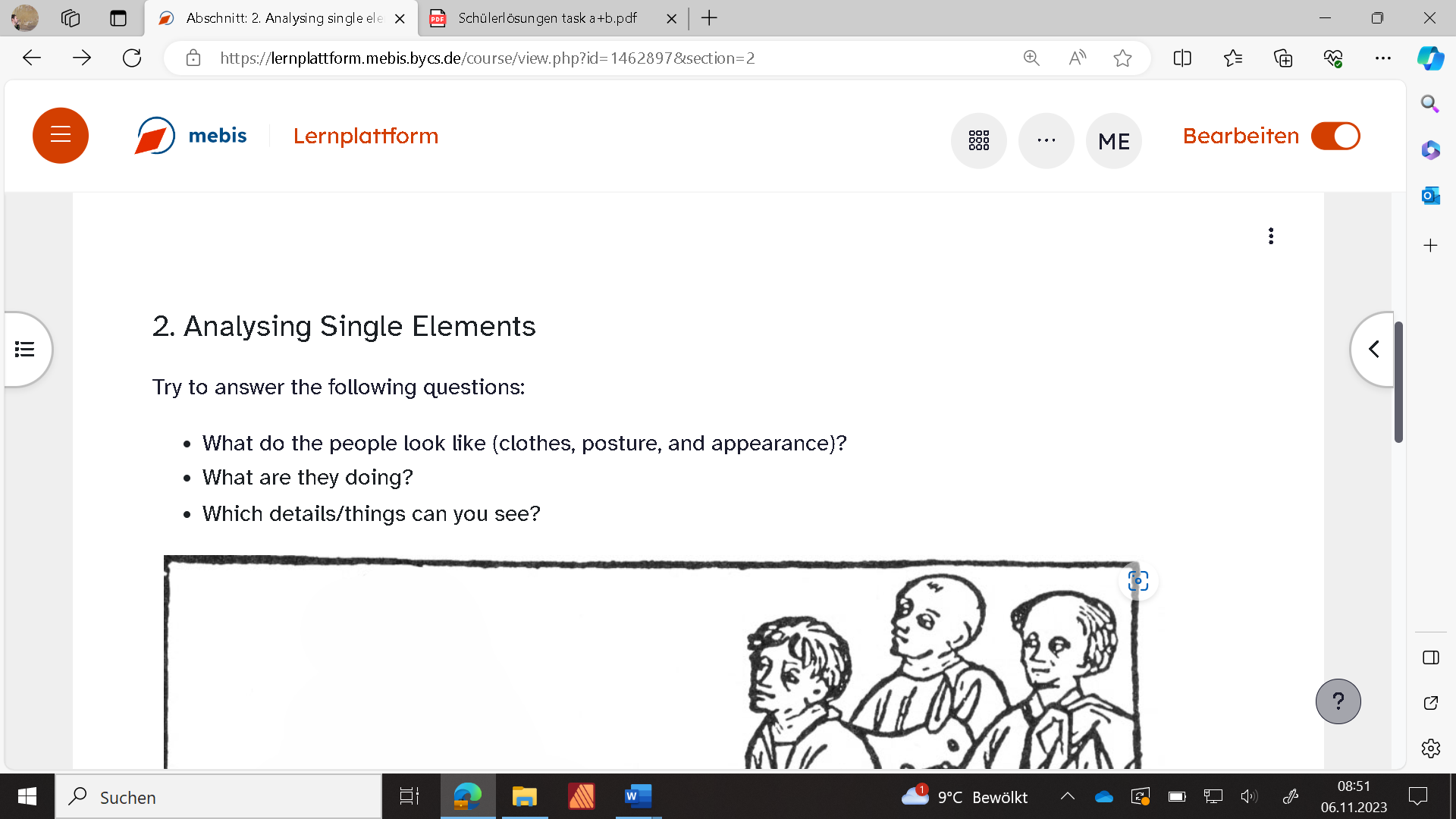 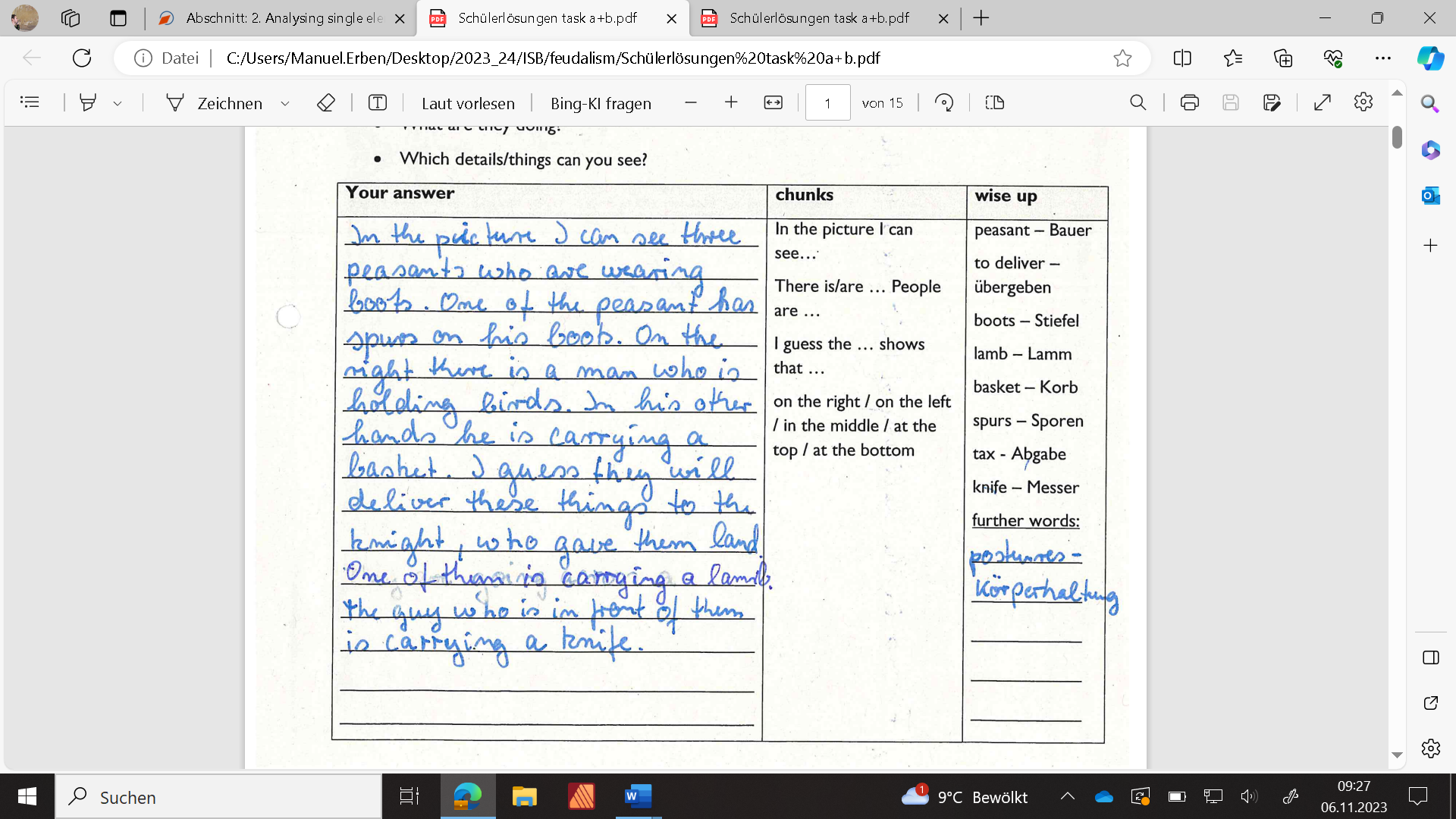 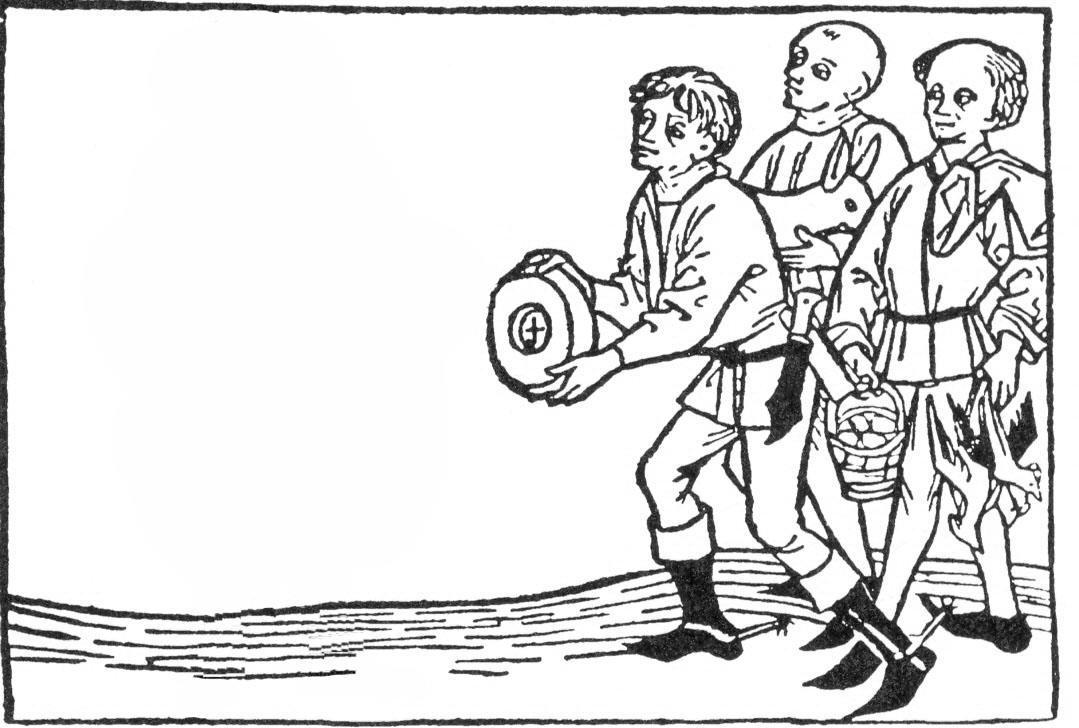 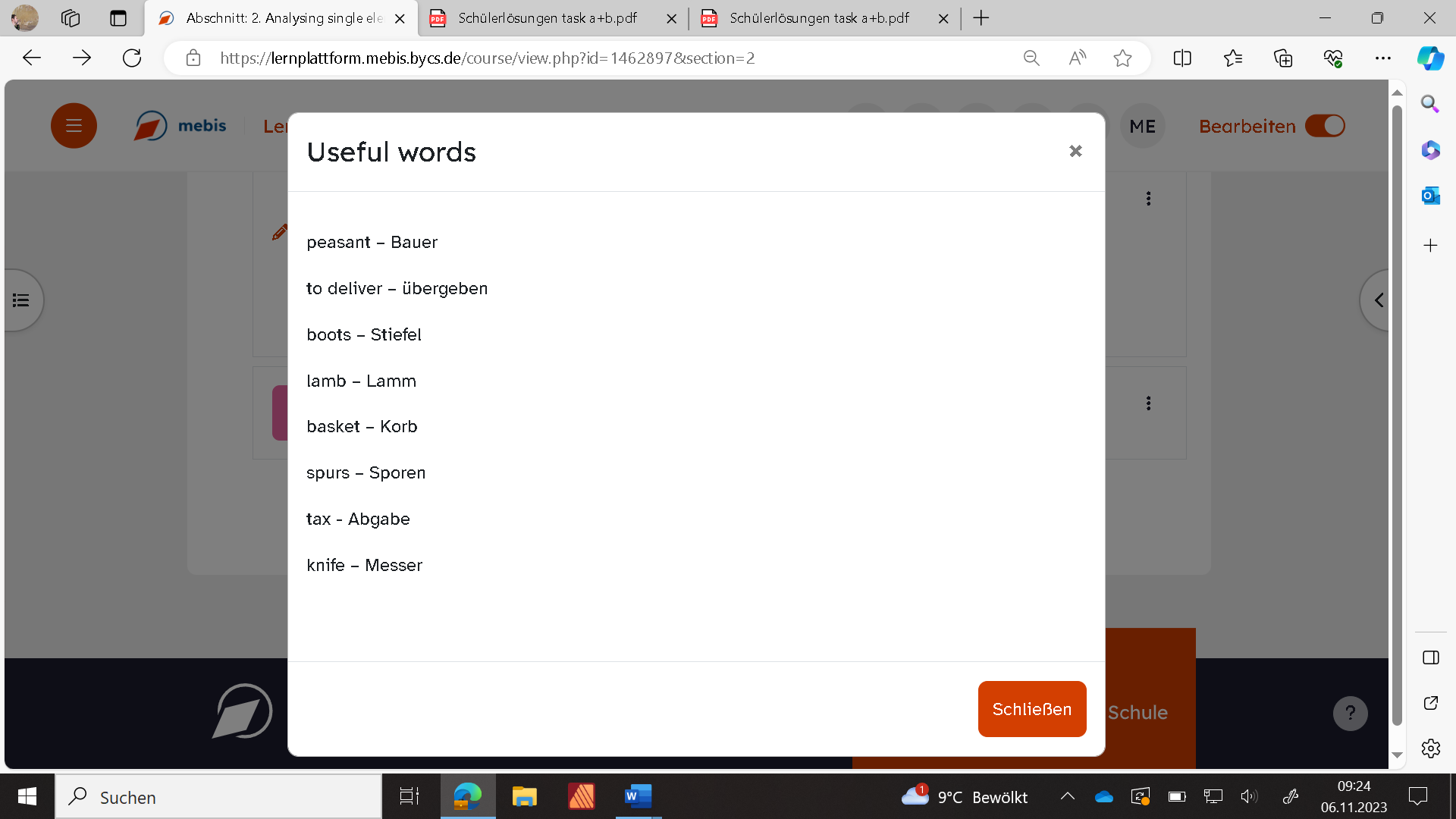 A. Dokumentations- und Präsentationsformen
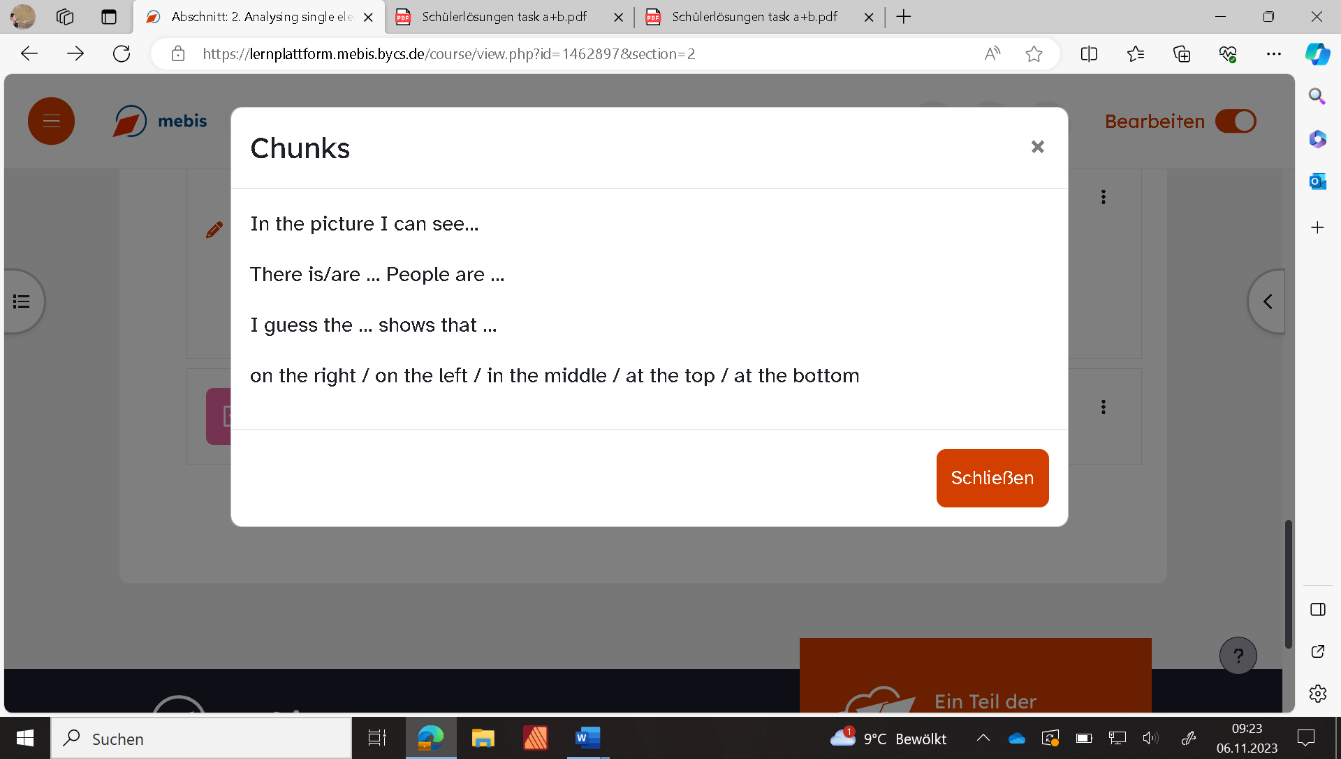 unknown author, Public domain, via Wikimedia Commons, verändert
Make it happen – bilingualer Unterricht im Fach Geschichte
2. Erstellung eines Bildes mit Künstlicher Intelligenz
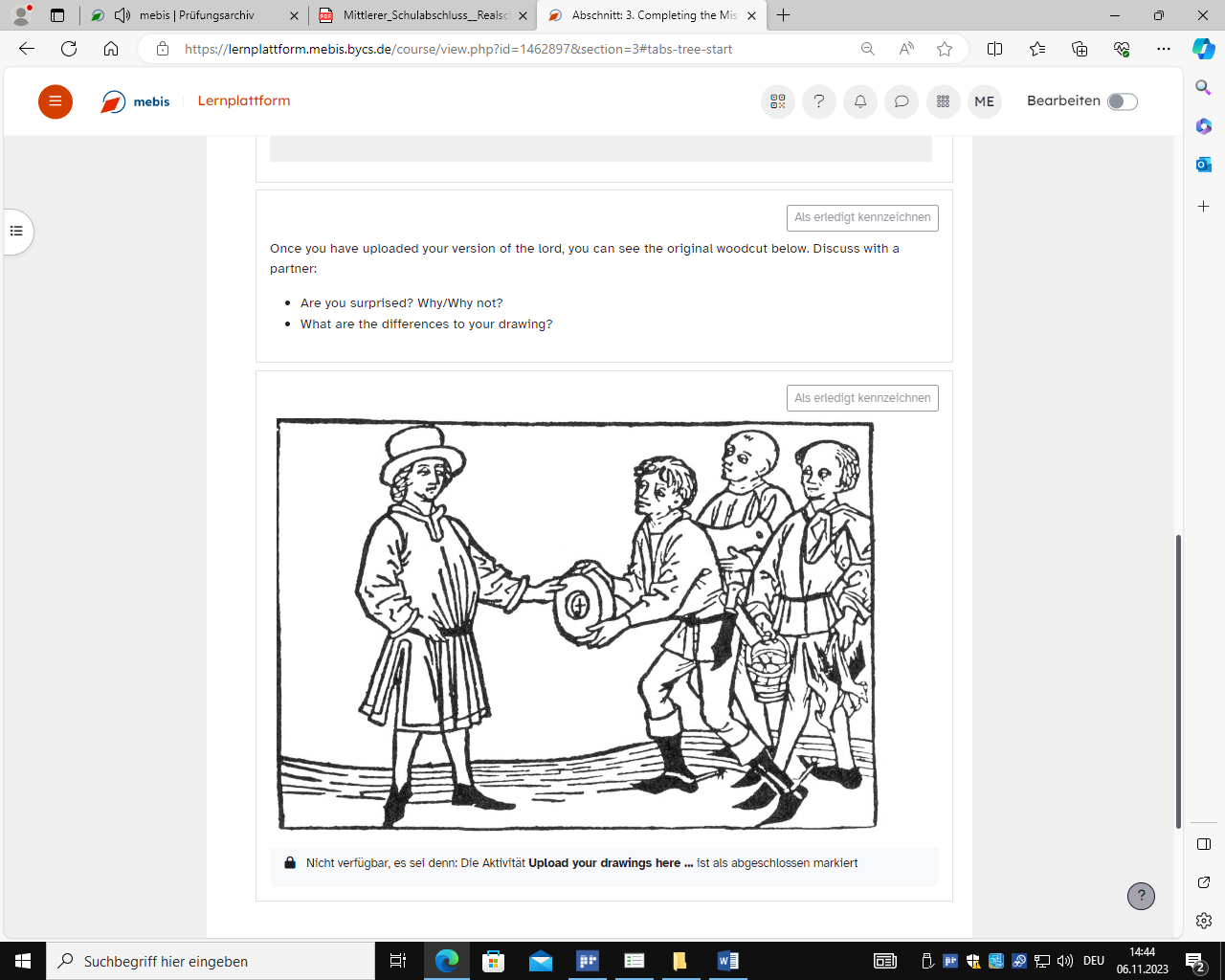 Unterrichtsbeispiel
Manorial System
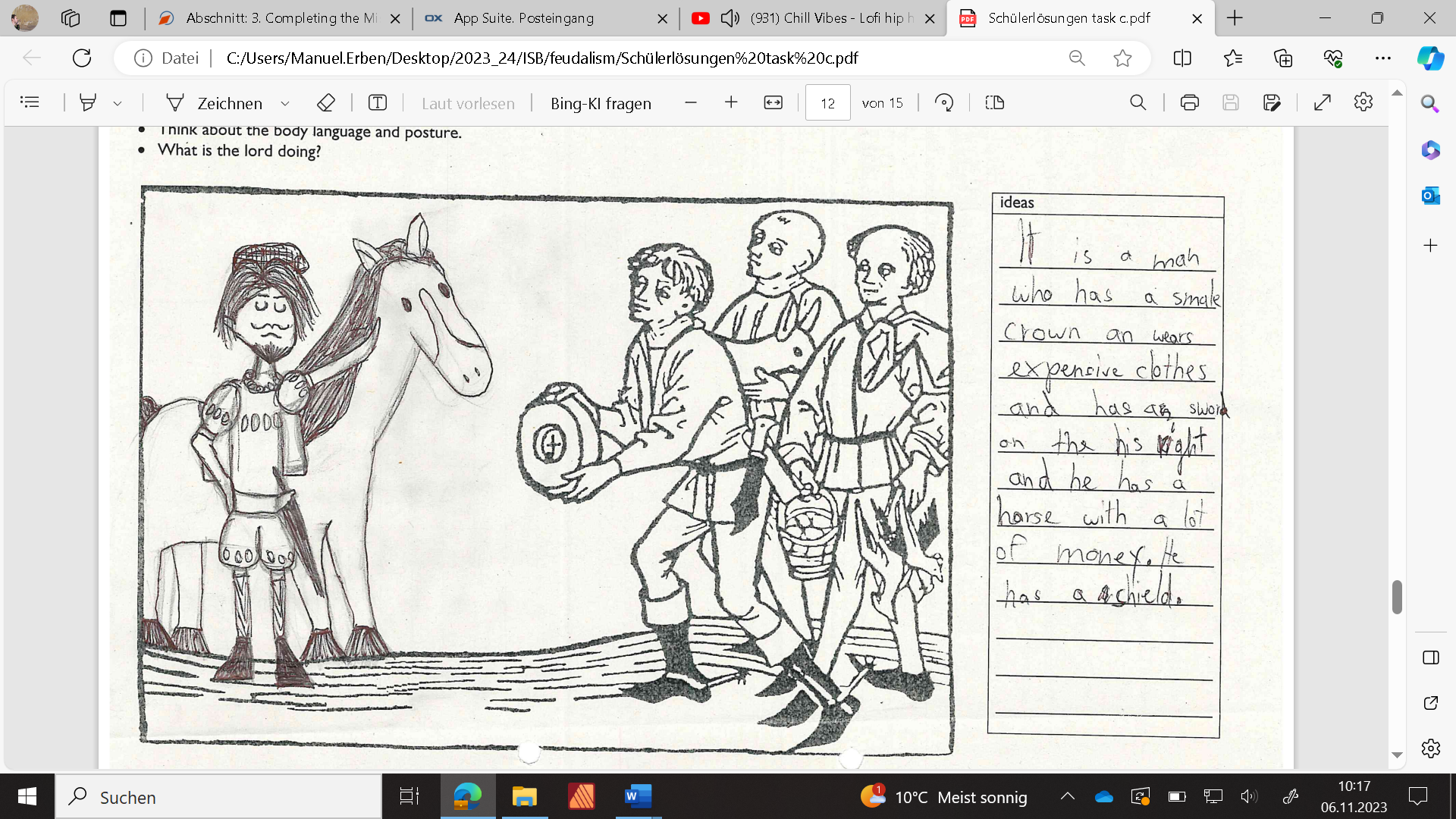 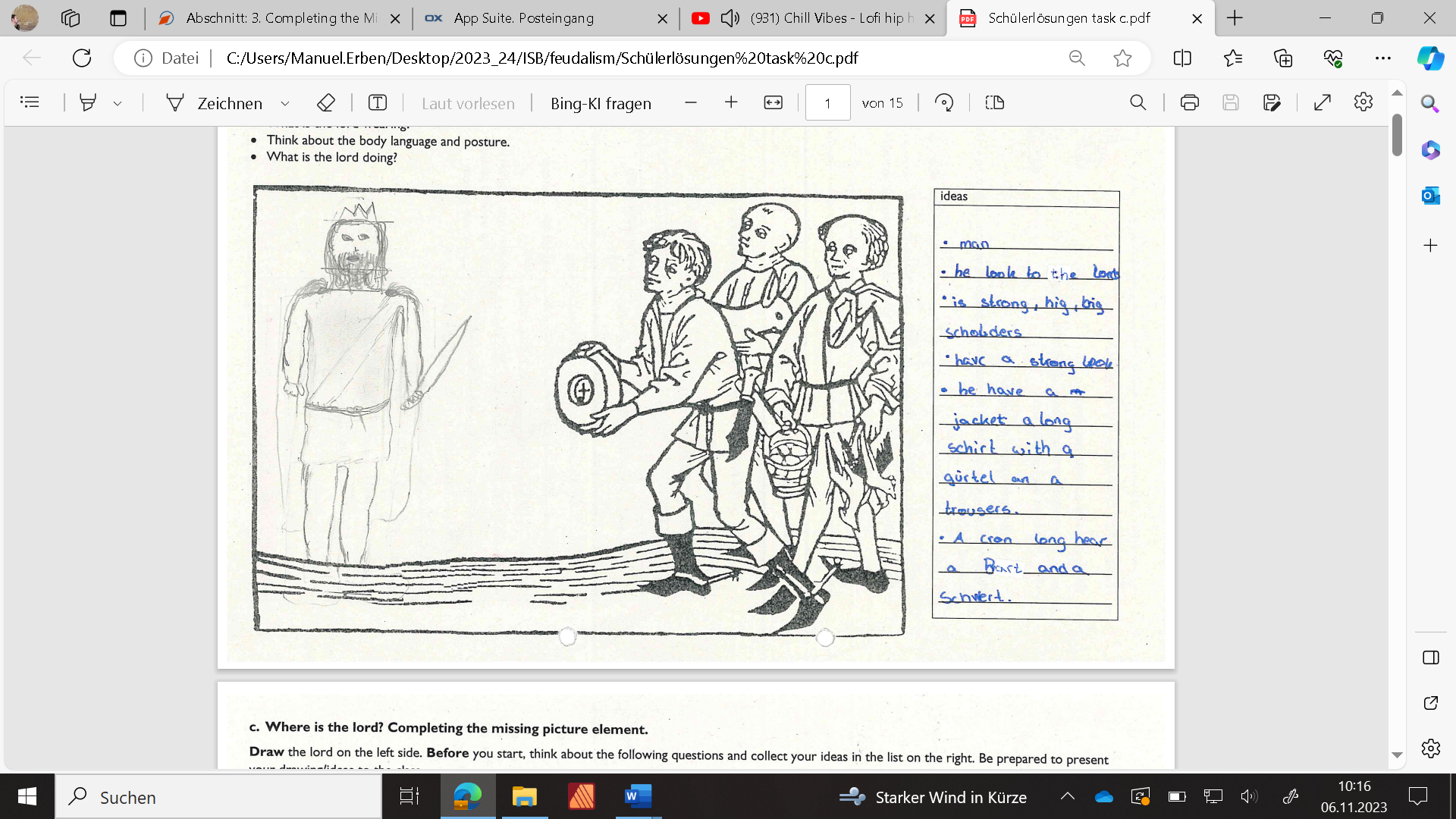 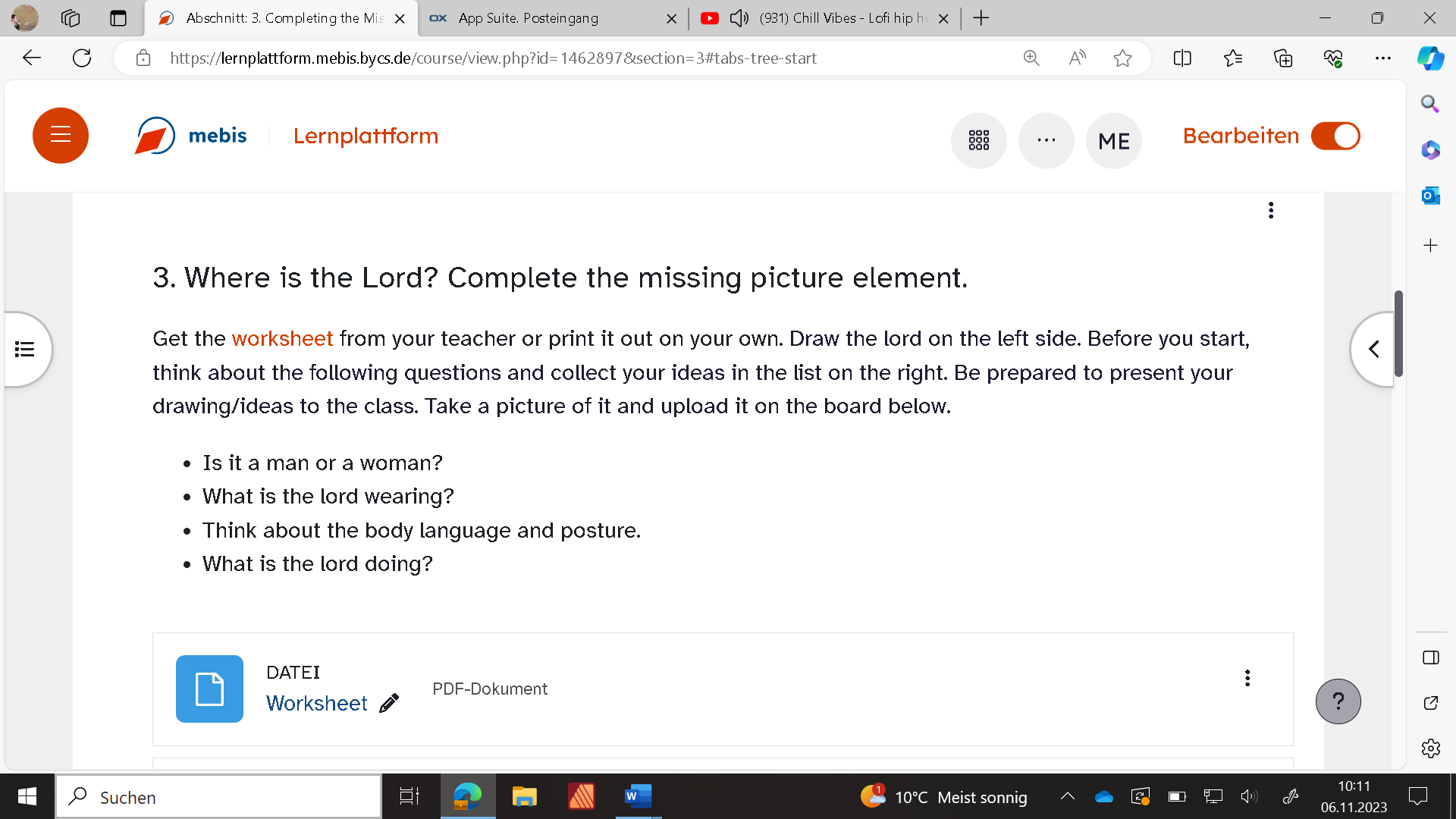 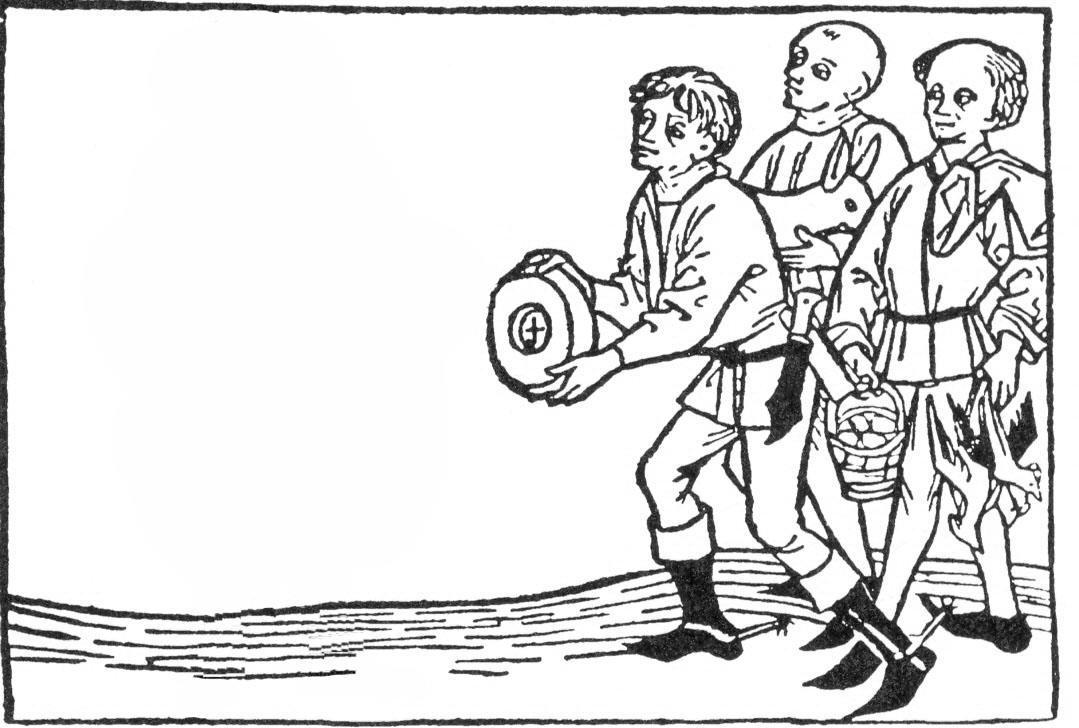 A. Dokumentations- und Präsentationsformen
unknown author, Public domain, via Wikimedia Commons, verändert
Make it happen – bilingualer Unterricht im Fach Geschichte
2. Erstellung eines Bildes mit Künstlicher Intelligenz
Unterrichtsbeispiel
Manorial System
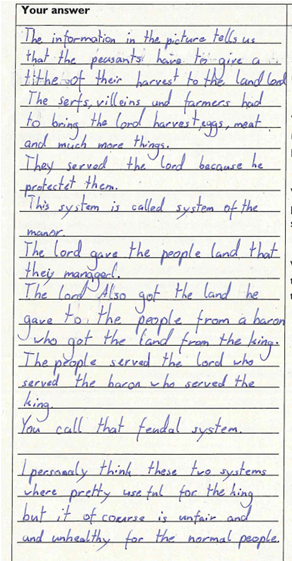 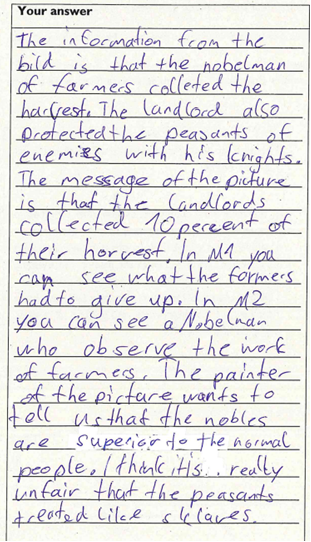 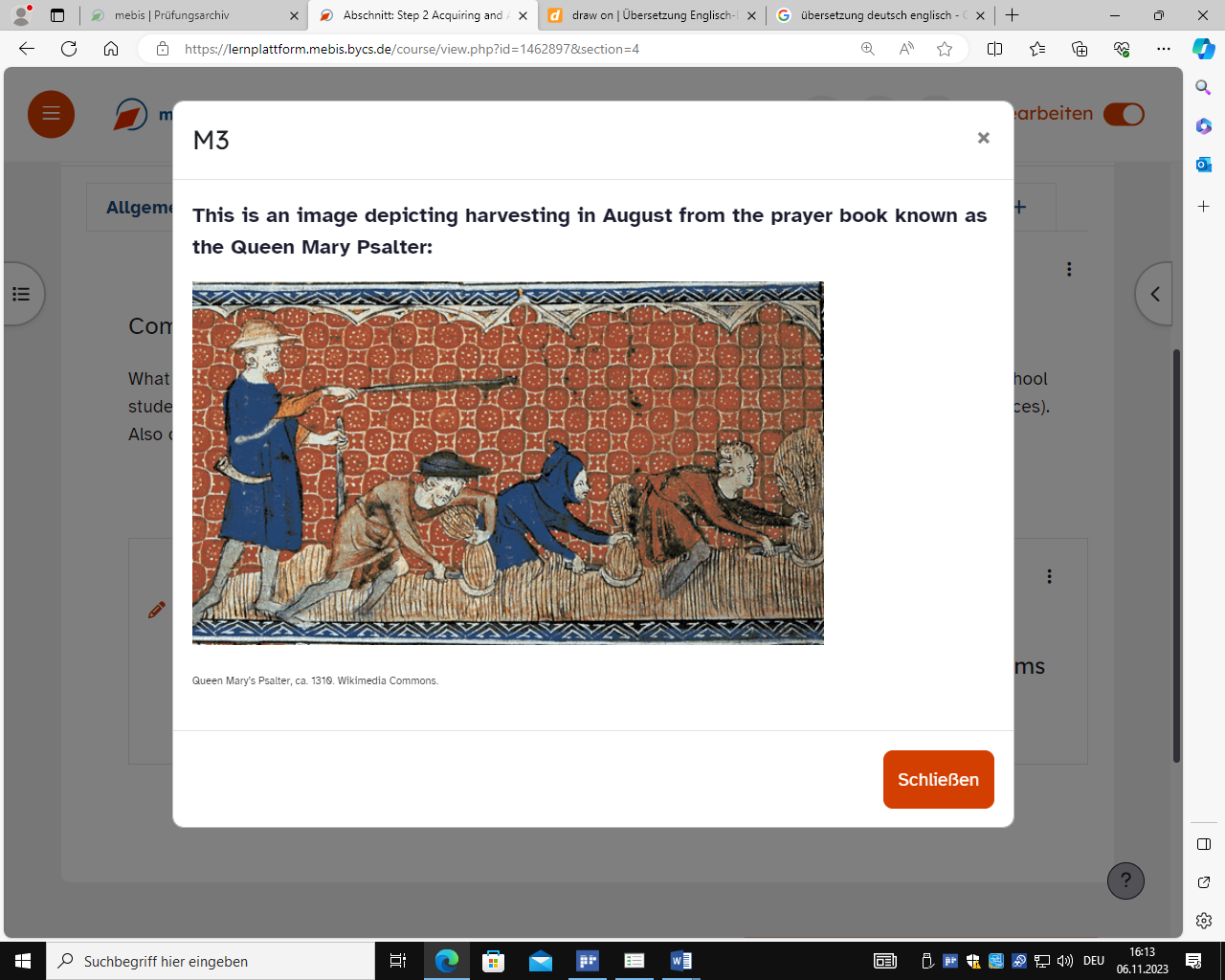 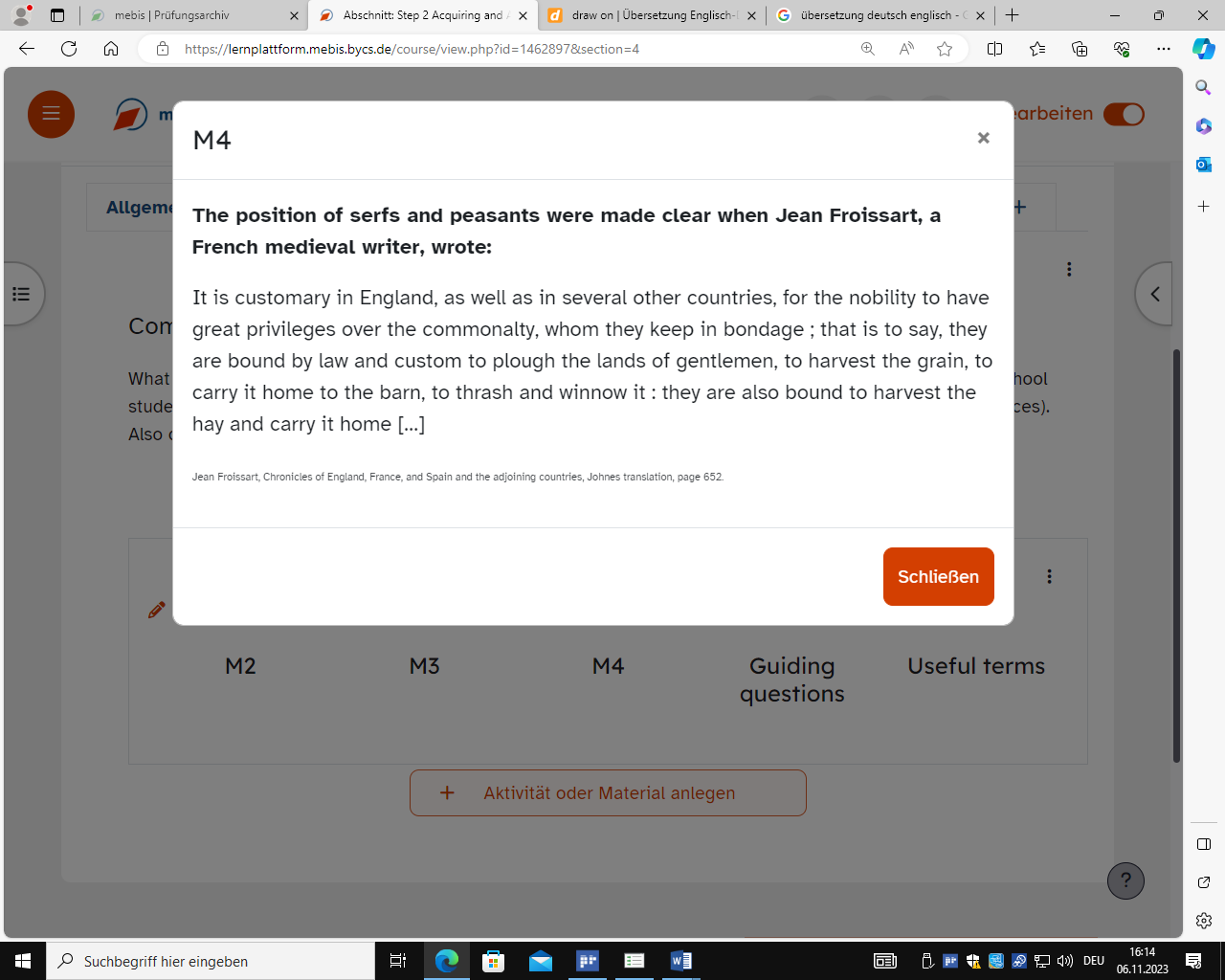 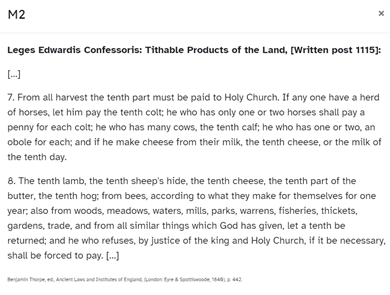 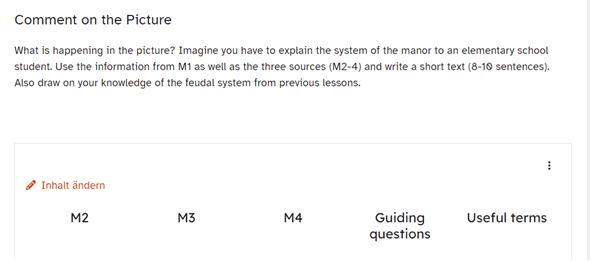 A. Dokumentations- und Präsentationsformen
Make it happen – bilingualer Unterricht im Fach Geschichte
2. Erstellung eines Bildes mit Künstlicher Intelligenz
Unterrichtsbeispiel
Manorial System
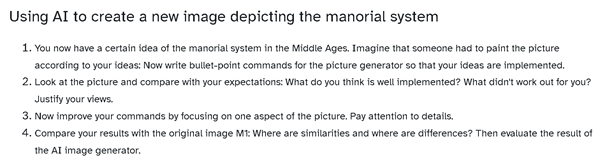 A. Dokumentations- und Präsentationsformen
Make it happen – bilingualer Unterricht im Fach Geschichte
2. Erstellung eines Bildes mit Künstlicher Intelligenz
Schülerlösungen
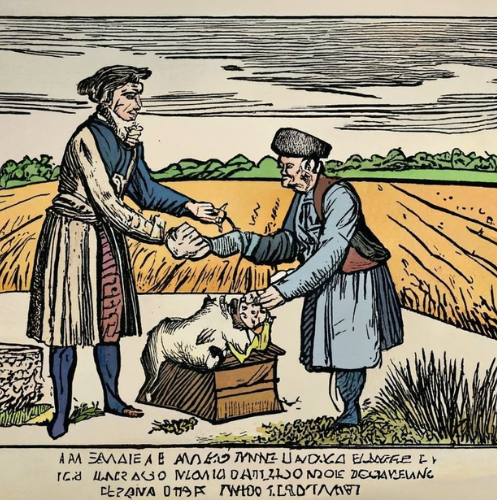 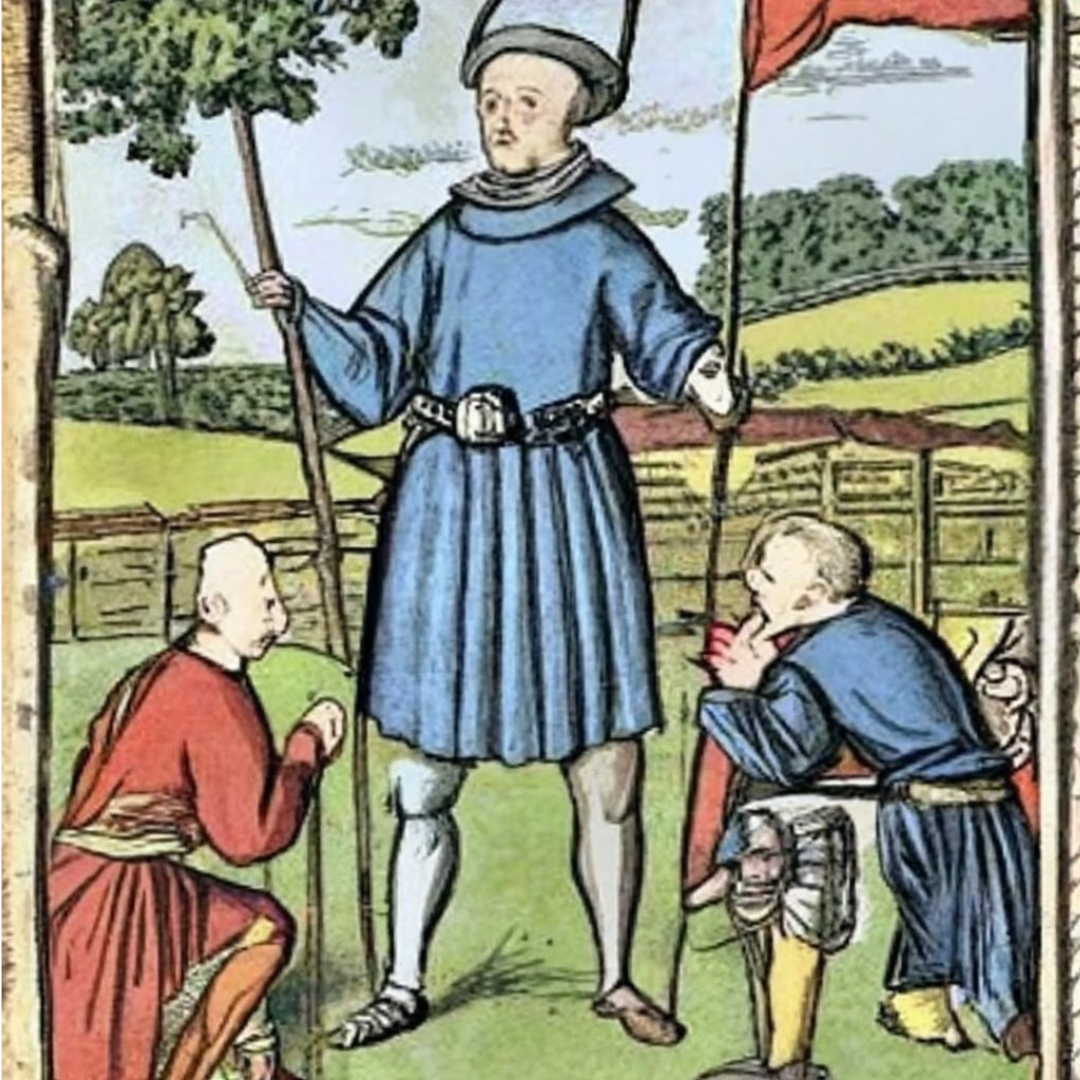 A. Dokumentations- und Präsentationsformen
Make it happen – bilingualer Unterricht im Fach Geschichte
2. Erstellung eines Bildes mit Künstlicher Intelligenz
Schülerlösungen
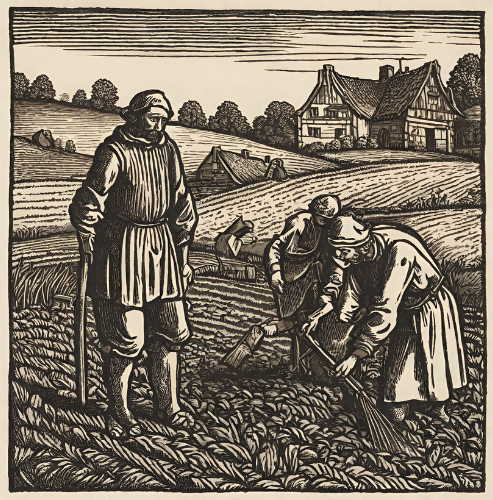 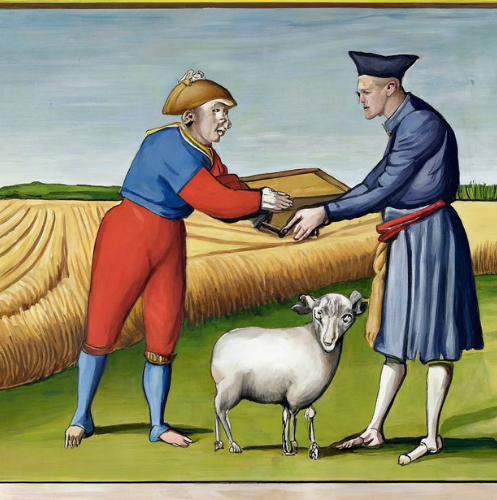 A. Dokumentations- und Präsentationsformen
Make it happen – bilingualer Unterricht im Fach Geschichte
Didaktische/Methodische Begründung
Kompetenzen „Gegenpartei“ zeichnen/Bilderstellung mit KI
Handlungsorientierte Vorgehensweise
SuS reflektieren den gesellschaftlichen Unterschied
damit einhergehenden: einen gestalterischen Kontrast abzuleiten
späterer Vergleich mit Original: besonders intensive Wahrnehmung der dort verwendeten Gestaltungsmittel und Nachvollziehen ihrer Funktion und Wirkung
Bildgenerator: Dazu müssen sie Symbolik, Gegenstände, Körperhaltung etc. noch einmal reflektieren und als Anweisungen (sogenannte prompts) für den Bildgenerator formulieren, damit eine nachvollziehbare Situation zur Grundherrschaft erstellt wird.
A. Dokumentations- und Präsentationsformen
Make it happen – bilingualer Unterricht im Fach Geschichte
Didaktische/Methodische Begründung
Kompetenzen Bilderstellung mit KI
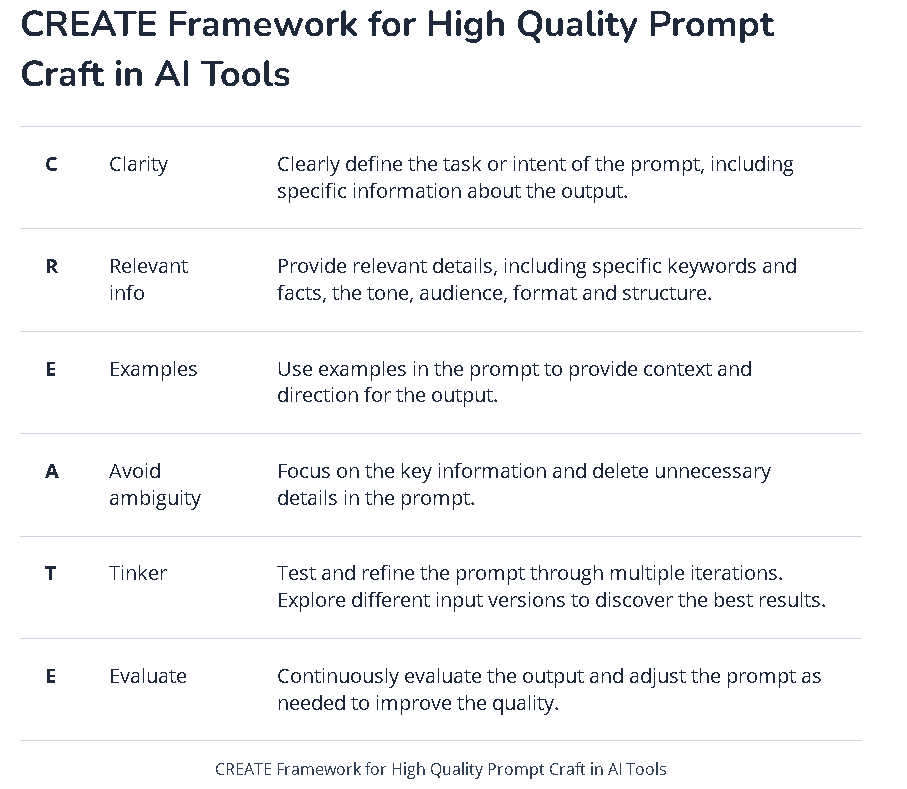 A. Dokumentations- und Präsentationsformen
Uplevel your prompt craft in ChatGPT with the CREATE framework - Tom Barrett (edte.ch)
Make it happen – bilingualer Unterricht im Fach Geschichte
Didaktische/Methodische Begründung
Kompetenzen Bilderstellung mit KI
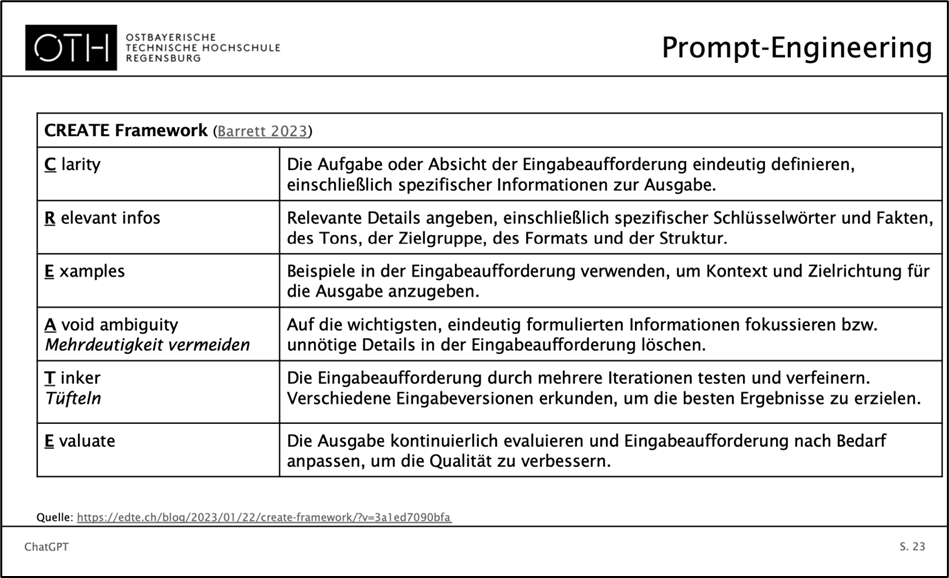 A. Dokumentations- und Präsentationsformen
Make it happen – bilingualer Unterricht im Fach Geschichte
Didaktische/Methodische Begründung
Kompetenzen Bilderstellung mit KI
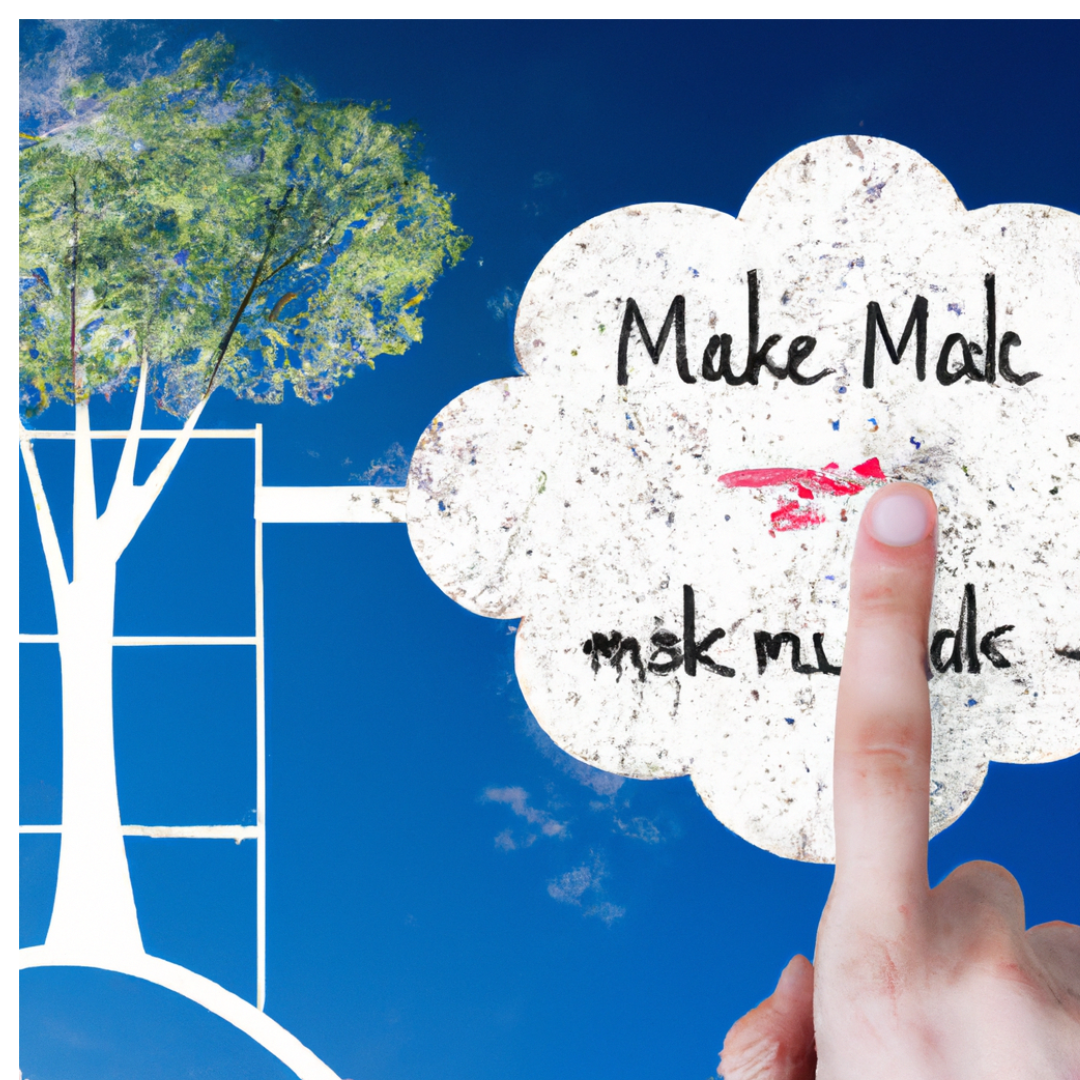 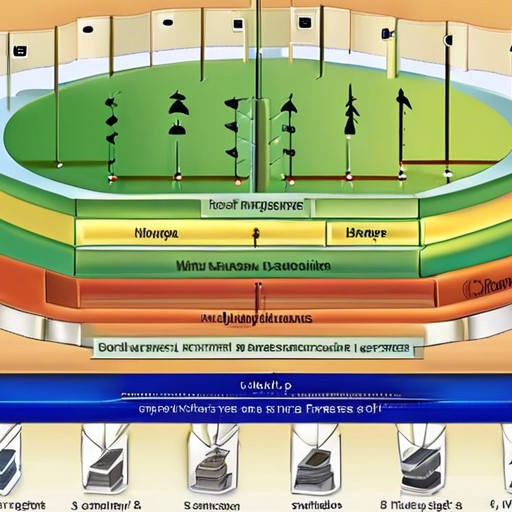 Eingabe:
Make a picture of the manorial system
A. Dokumentations- und Präsentationsformen
Make it happen – bilingualer Unterricht im Fach Geschichte
Didaktische/Methodische Begründung
Kompetenzen Bilderstellung mit KI
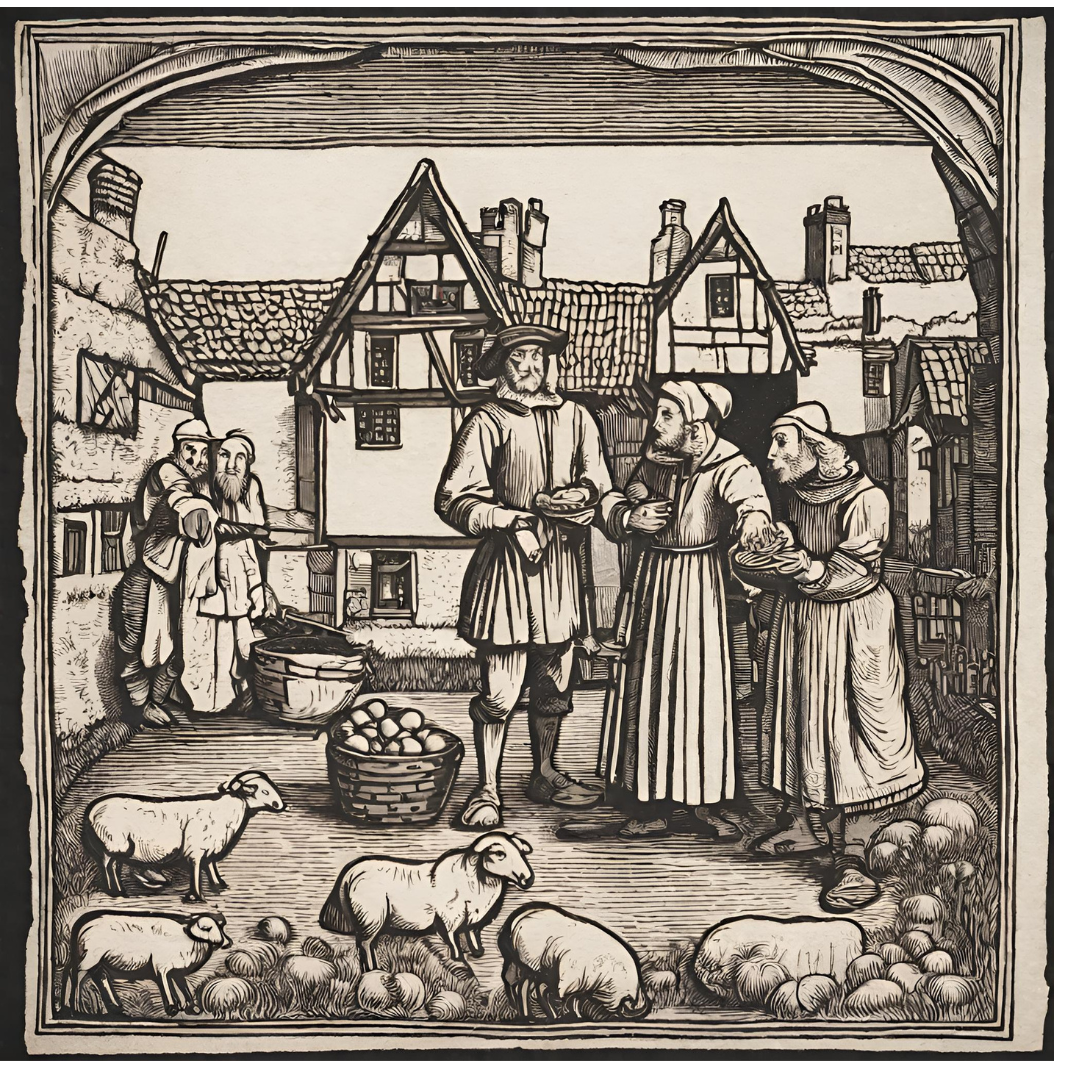 Eingabe:
create a medieval woodcut showing the system of the manor. Show the landlord receiving the tenth from two peasants. The tenth should include a sheep, eggs, grain and potatoes.
A. Dokumentations- und Präsentationsformen
Make it happen – bilingualer Unterricht im Fach Geschichte
Didaktische/Methodische Begründung
Kompetenzen Bilderstellung mit KI
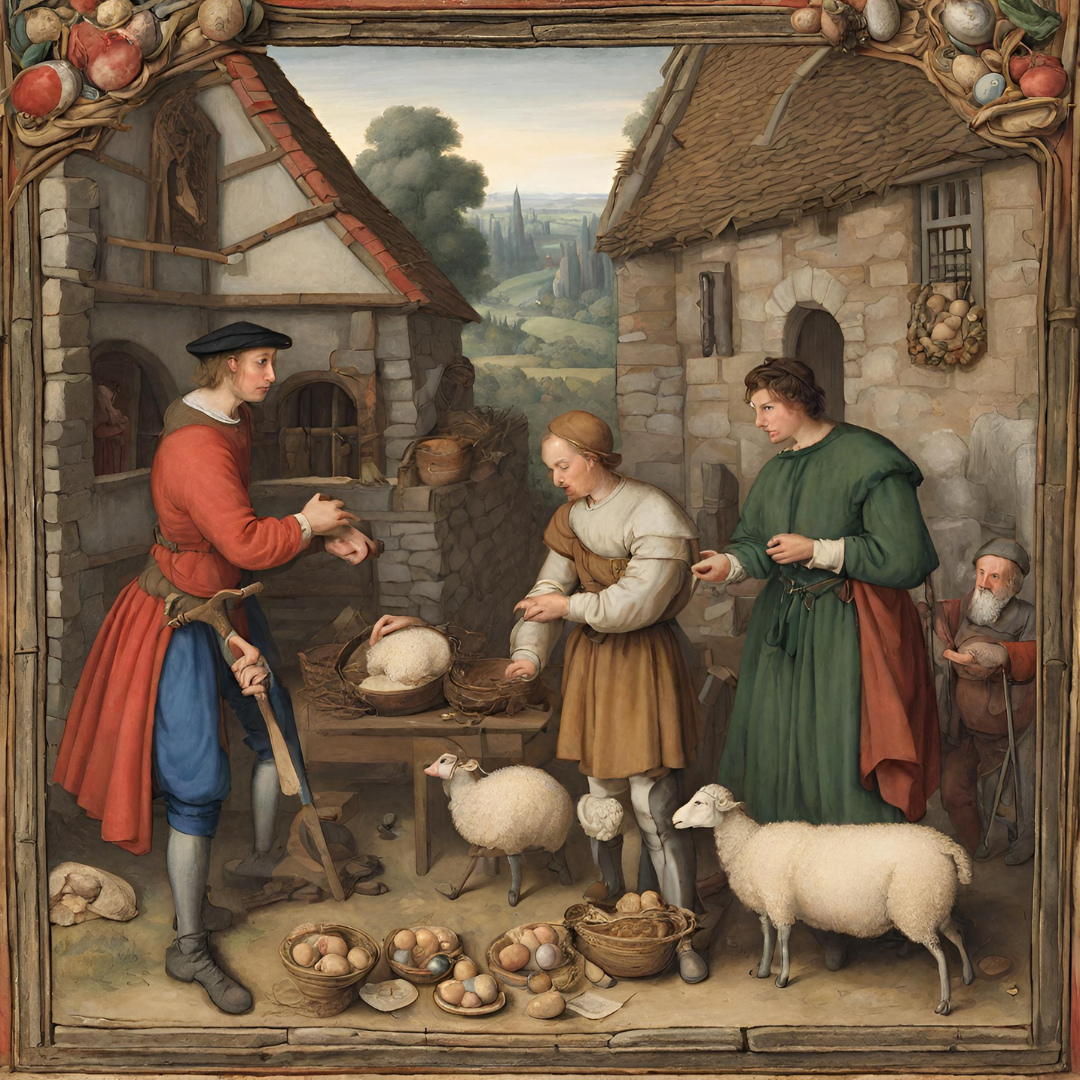 Eingabe:
create a medieval painting showing the system of the manor. Show the wealthy landlord with a sword and fancy clothes receiving the tenth from a poor peasant in rags kneeling down. The tenth should include a sheep, eggs, grain and potatoes in the manner of the Limburg brothers.
A. Dokumentations- und Präsentationsformen
Make it happen – bilingualer Unterricht im Fach Geschichte
Links
https://www.hypotenuse.ai/
AI Art Generator from Text | Writesonic.com
starryai - AI Art Generator App - AI Art Maker
DALL·E 2 (openai.com)
WOMBO - w.ai
…
A. Dokumentations- und Präsentationsformen
Make it happen – bilingualer Unterricht im Fach Geschichte
Weitere Einsatzmöglichkeiten
Mittelalterlicher Markt
Industrialisierung/Soziale Frage
Propagandaposter 1. Weltkrieg
…
A. Dokumentations- und Präsentationsformen
Make it happen – bilingualer Unterricht im Fach Geschichte
3. Szenische Darstellung von Grundwissensbegriffen
„Der Bildungsgang ist umso glücklicher, je mehr seine einzelnen Phasen den Charakter von Erlebnissen annehmen.“ (Hugo von Hofmannsthal)
Lernpsychologie
Wir behalten vom Lernstoff durch:
– Lesen 10%
– Hören 20%
– Sehen 30%
– Hören + Sehen 50%
– was wir selber sagen 70%
– was wir selber tun 90%. (nach F. Decker/ H. Paulik)
A. Dokumentations- und Präsentationsformen
Make it happen – bilingualer Unterricht im Fach Geschichte
3. Szenische Darstellung von Grundwissensbegriffen
Unterrichtsbeispiel
Basic Terms
Get together in groups of 3-4.
Create a freeze frame or a short scene depicting the following basic terms:
A. Dokumentations- und Präsentationsformen
Make it happen – bilingualer Unterricht im Fach Geschichte
3. Szenische Darstellung von Grundwissensbegriffen
Unterrichtsbeispiel
Basic Terms
Enlightenment
A. Dokumentations- und Präsentationsformen
The Enlightenment (17th and 18th centuries) questioned the religious view of nature, state und society.
New scientific and political theories developed, based on common sense.
Anm.: Die Schülerbeispiele aus der eSession sind an dieser Stelle aus Datenschutz-Gründen gelöscht.
Make it happen – bilingualer Unterricht im Fach Geschichte
3. Szenische Darstellung von Grundwissensbegriffen
Unterrichtsbeispiel
Basic Terms
Beginning of the French Revolution
A. Dokumentations- und Präsentationsformen
Causes of the French Revolution (1789): discontent of the people, political powerlessness, unfair tax system.
Its result was the first enlightened constitution in Europe.
Anm.: Die Schülerbeispiele aus der eSession sind an dieser Stelle aus Datenschutz-Gründen gelöscht.
Make it happen – bilingualer Unterricht im Fach Geschichte
4. Comics
LehrplanPlus
Die Schülerinnen und Schüler
G6 LB1 bilden mithilfe von Quellen und Darstellungen einfache historische Narrationen, ggf. auch mit gestalterisch-kreativem Anspruch, wie z. B. Comic, Rekonstruktionsbild, Dialog, Rollenspiel, Erzählung.
G7 LB1 … bilden historische Narrationen, ggf. mit gestalterisch-kreativem Anspruch (z. B. Comic, Rekonstruktionsbild, Hörspielskript), …
A. Dokumentations- und Präsentationsformen
Make it happen – bilingualer Unterricht im Fach Geschichte
Didaktische/Methodische Begründung
Begriffsklärung und Kompetenzen „Comic“
Eine auf Quellen/wissenschaftlichen Texten basierende Aneinanderreihung von Bildern zu einem geschichtlichen Thema.
Enthält Textelemente/Denk- und Sprechblasen
Eignet sich, um Verläufe/Entwicklungen darzustellen
Eignet sich, ein Ereignis multiperspektivisch zu beleuchten
Dienen der Zusammenfassung, Elementarisierung und Reduktion
A. Dokumentations- und Präsentationsformen
Make it happen – bilingualer Unterricht im Fach Geschichte
Didaktische/Methodische Begründung
Vorgehensweise „Comic“
Wissen zum Thema sammeln: freie/geleitete Recherche oder am Ende einer Lerneinheit
Erzählung entwickeln: einen logischen und chronologischen Zusammenhang erstellen
Anzahl der Bilder festlegen: Handlung in kleine Abschnitte einteilen
Comic erstellen: zu den Bildern Sprech- und Denkblasen / Überschriften / kurze Texte
A. Dokumentations- und Präsentationsformen
Make it happen – bilingualer Unterricht im Fach Geschichte
Links
https://bookcreator.com/
https://www.storyboardthat.com/de
https://www.canva.com/
https://creately.com/de/usage/comic-streifenhersteller/
https://comic.playmobil.com/#/
…
A. Dokumentations- und Präsentationsformen
Make it happen – bilingualer Unterricht im Fach Geschichte
Quellenangaben
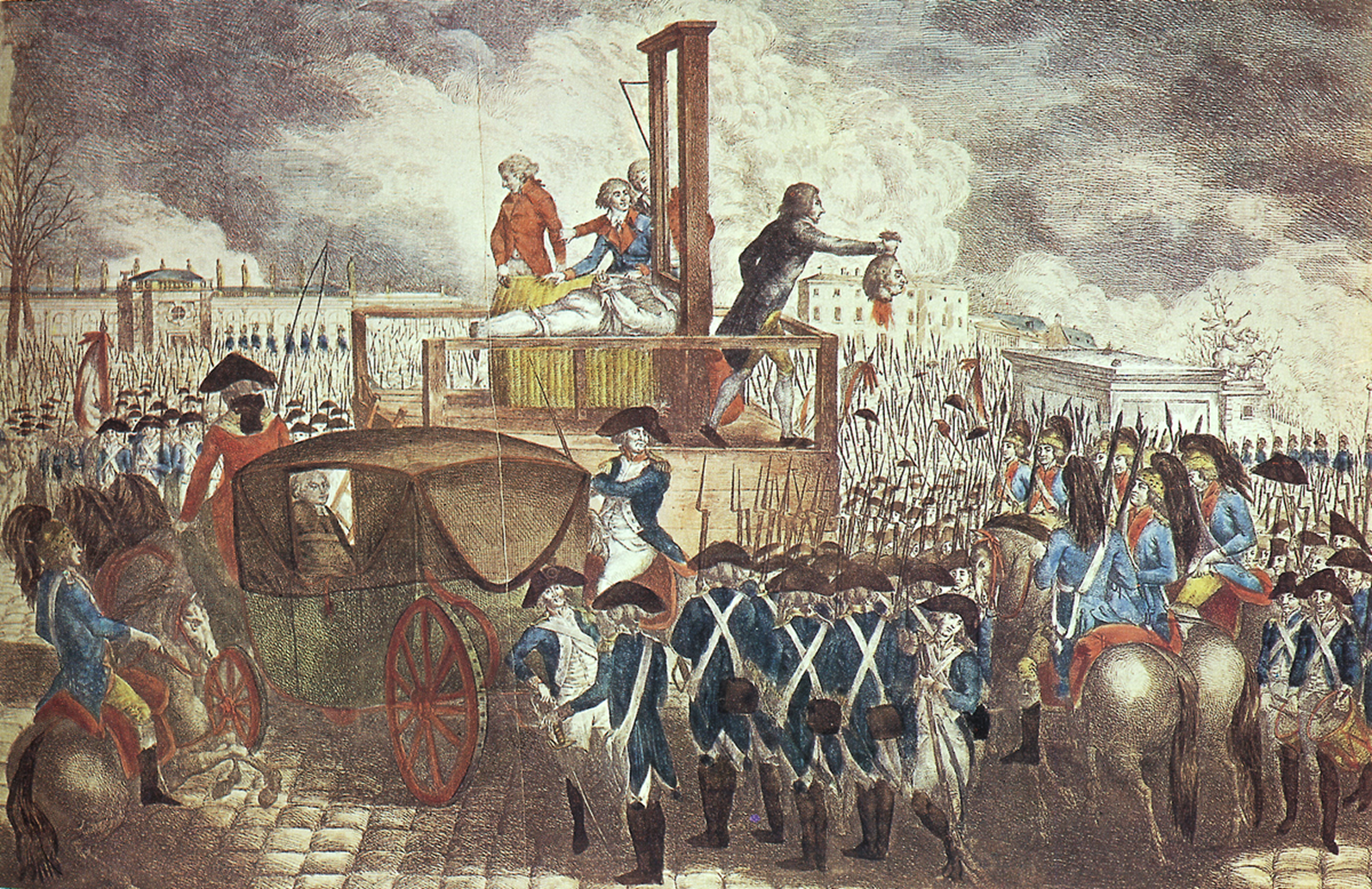 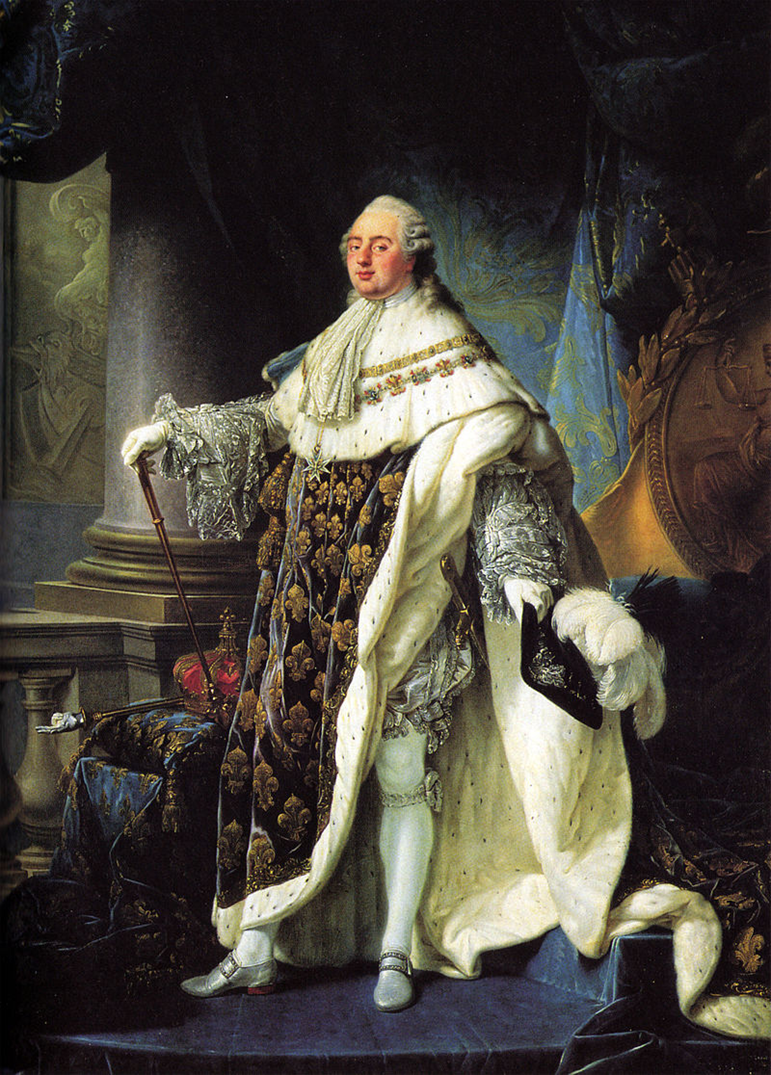 A. Dokumentations- und Präsentationsformen
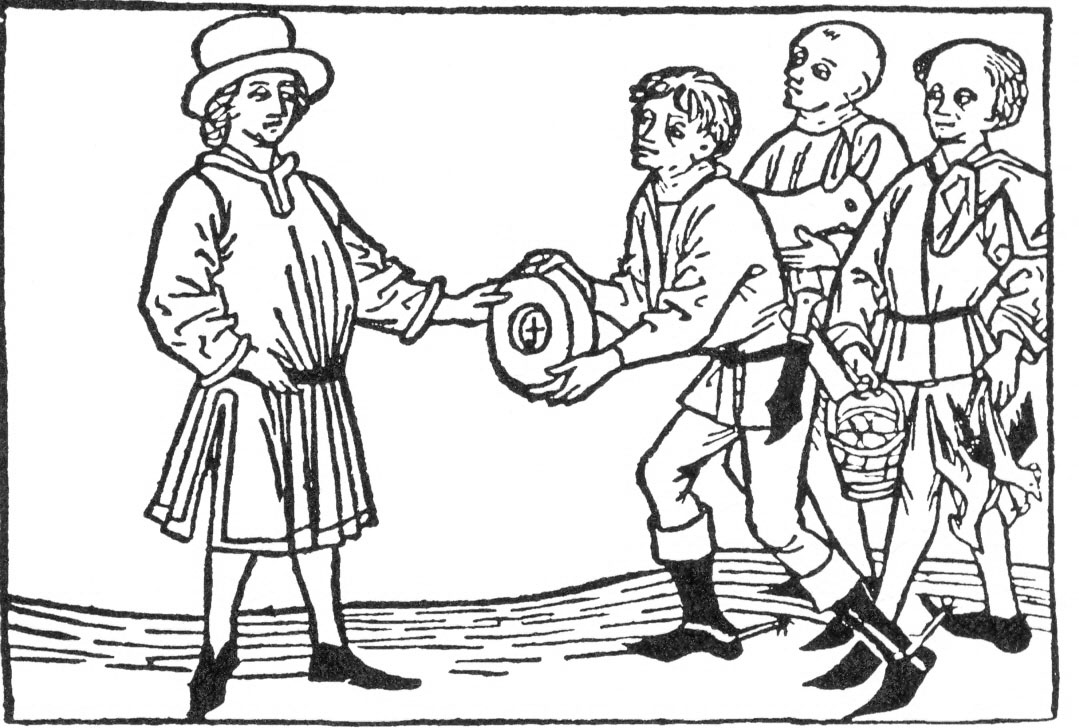 Make it happen – bilingualer Unterricht im Fach Geschichte
Fragen, Wünsche, Anregungen?
C. Fragen, Wünsche, Anregungen
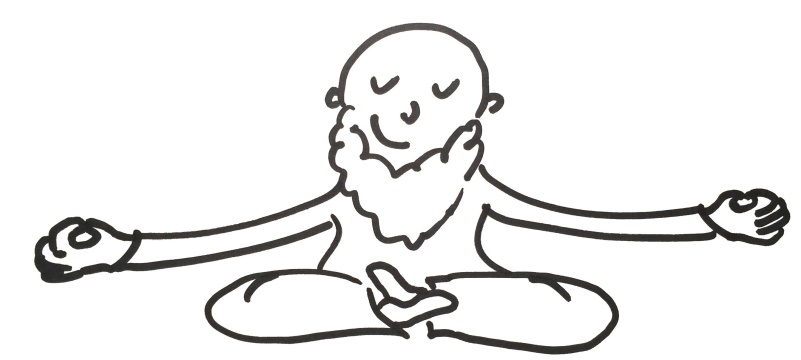 KontaktC
Make it happen – bilingualer Unterricht im Fach Geschichte
Vielen Dank für Ihre Aufmerksamkeit!
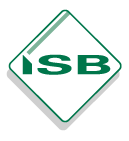 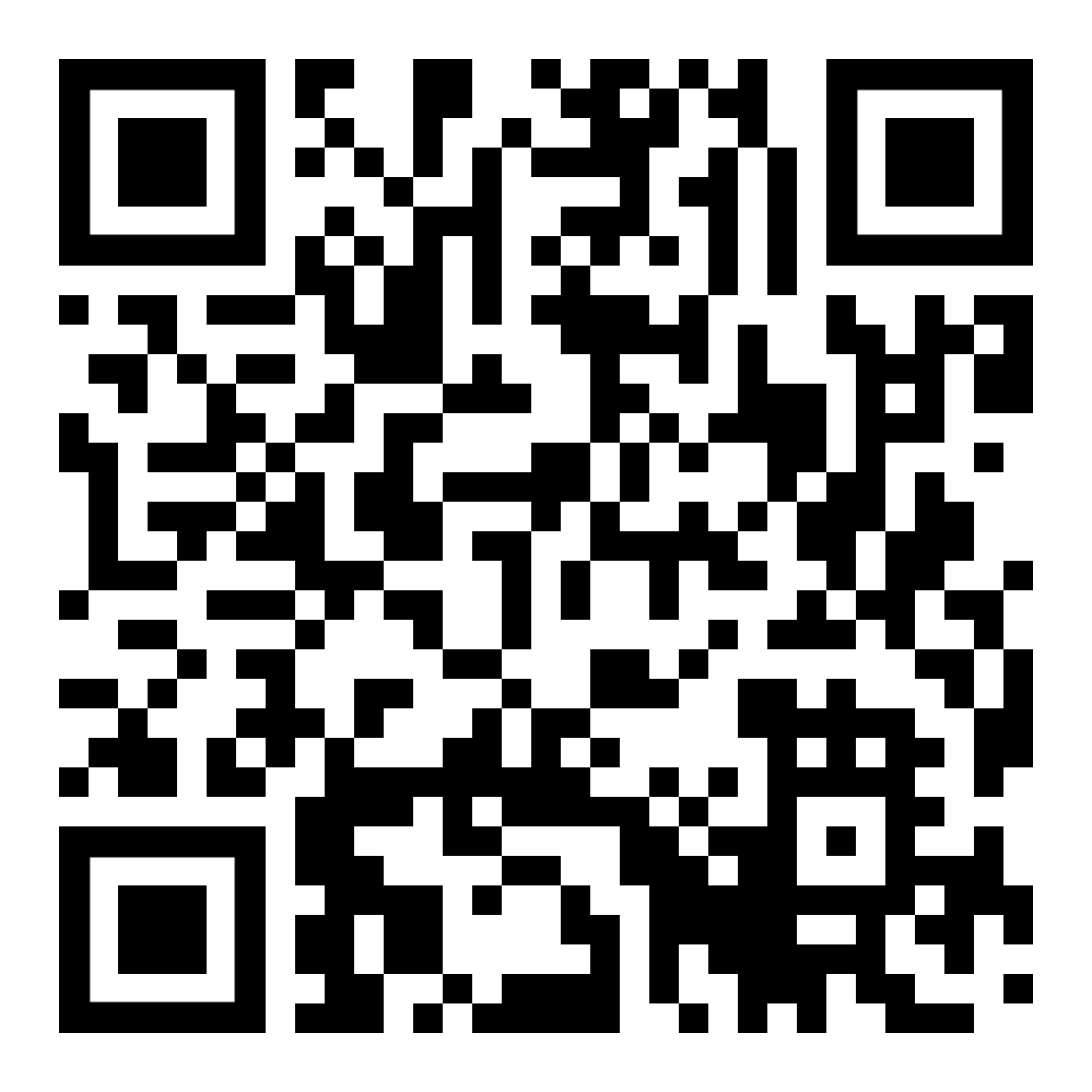 StR(RS) Manuel Erben
Arbeitskreis Bilingual am ISBerb@rs-heilsbronn.de